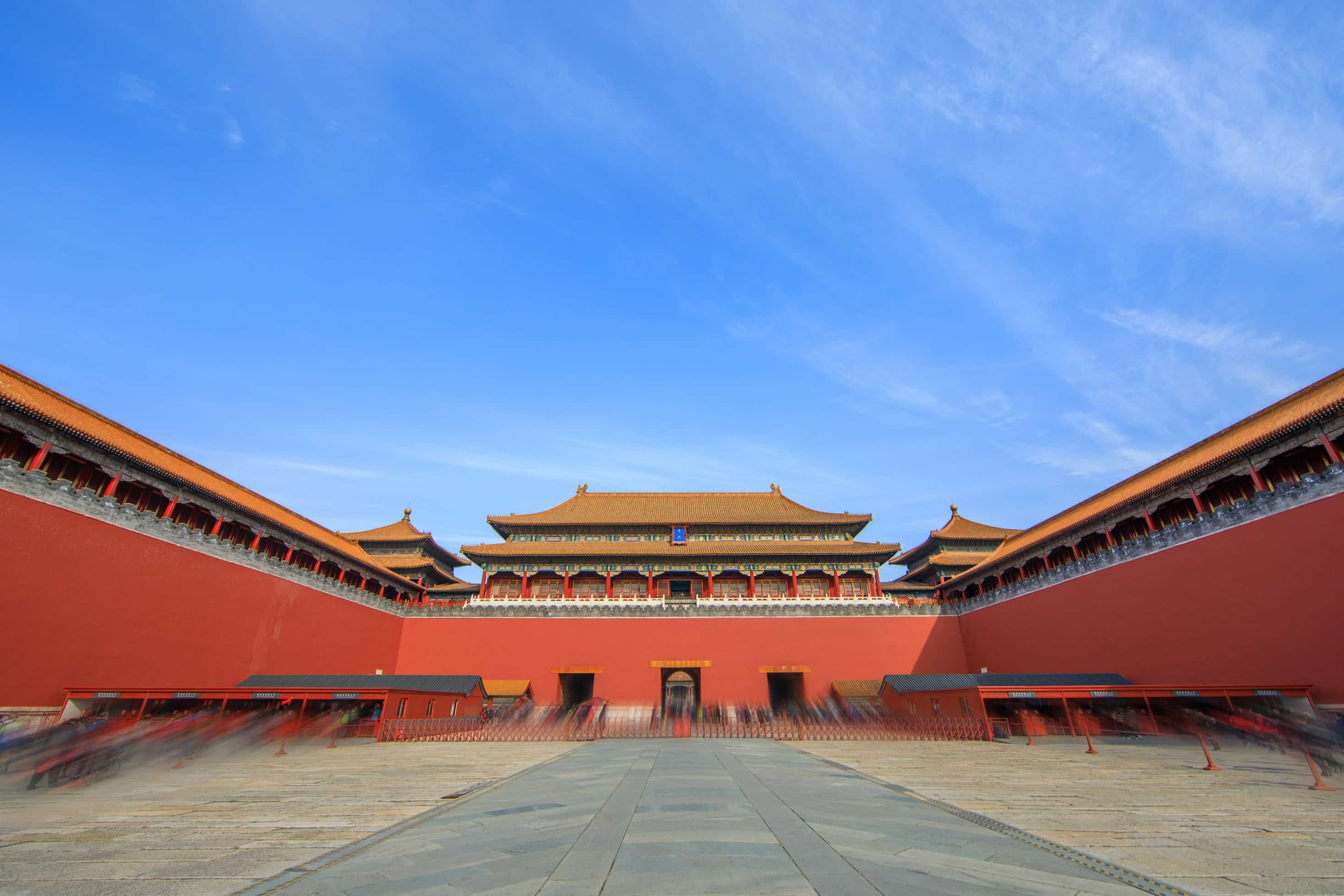 中国风紫气东来
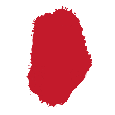 故宫
Beijing the Imperial Palace is the imperial palace of the two generation of Ming and Qing Dynasties in China. It was formerly called the Forbidden City. It is located in the center of Beijing axis and the essence of ancient Chinese palace architecture.
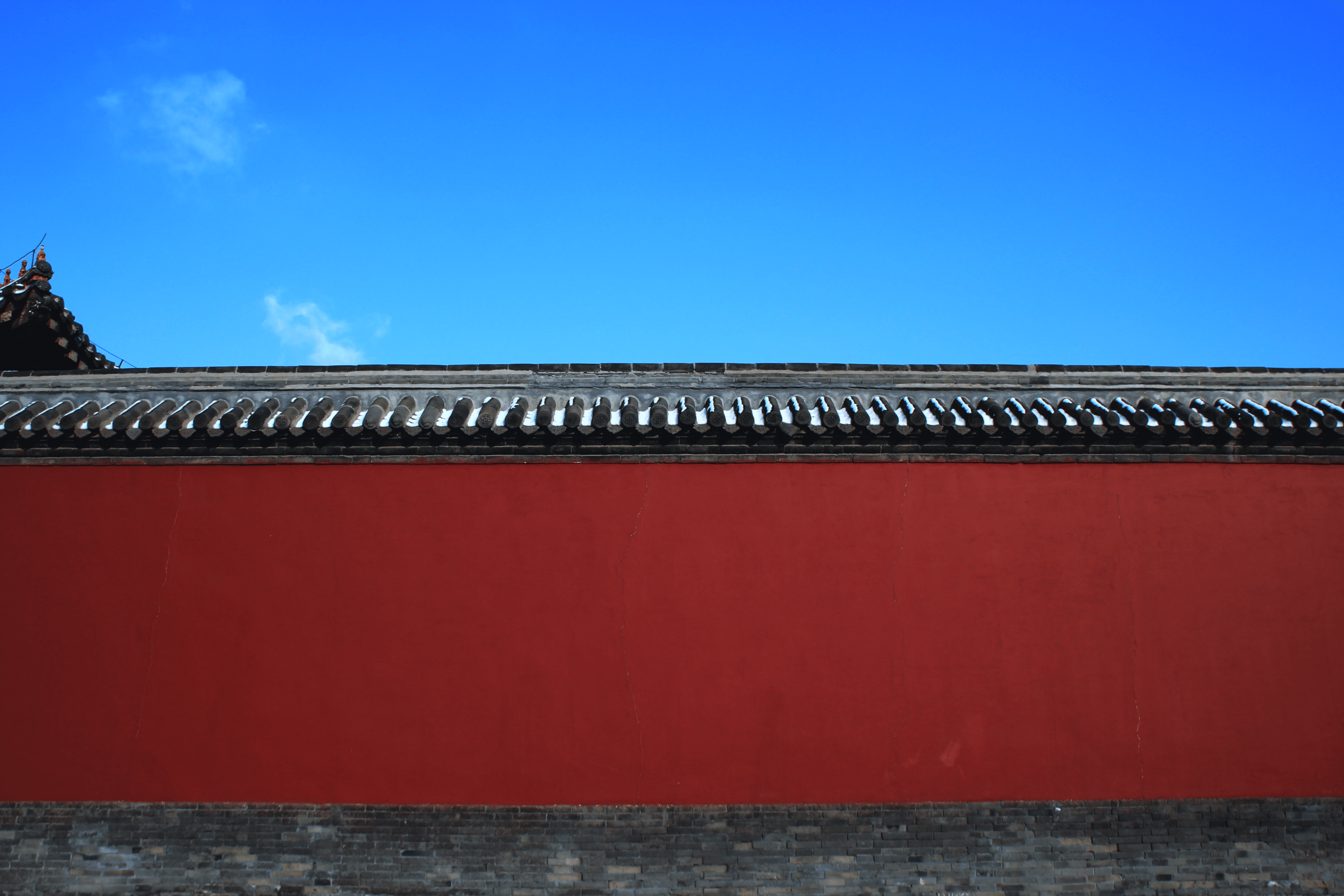 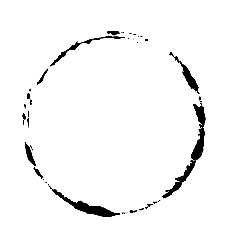 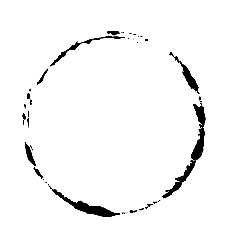 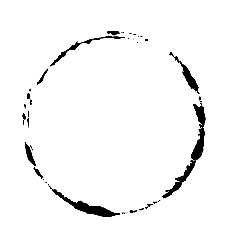 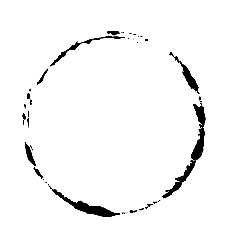 壹
贰
肆
叁
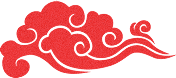 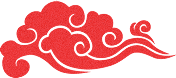 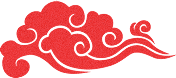 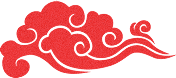 请输入标题
请输入标题
请输入标题
请输入标题
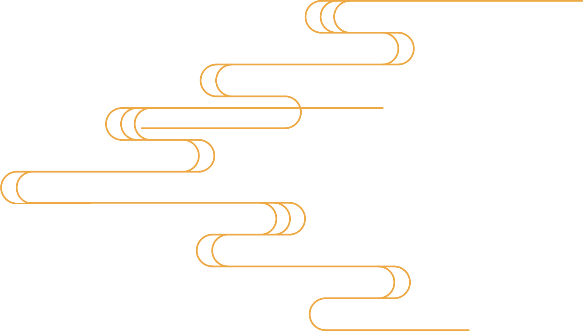 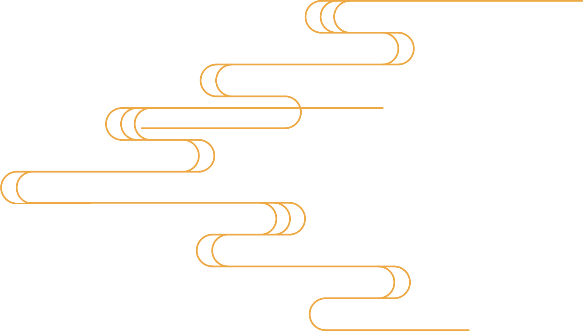 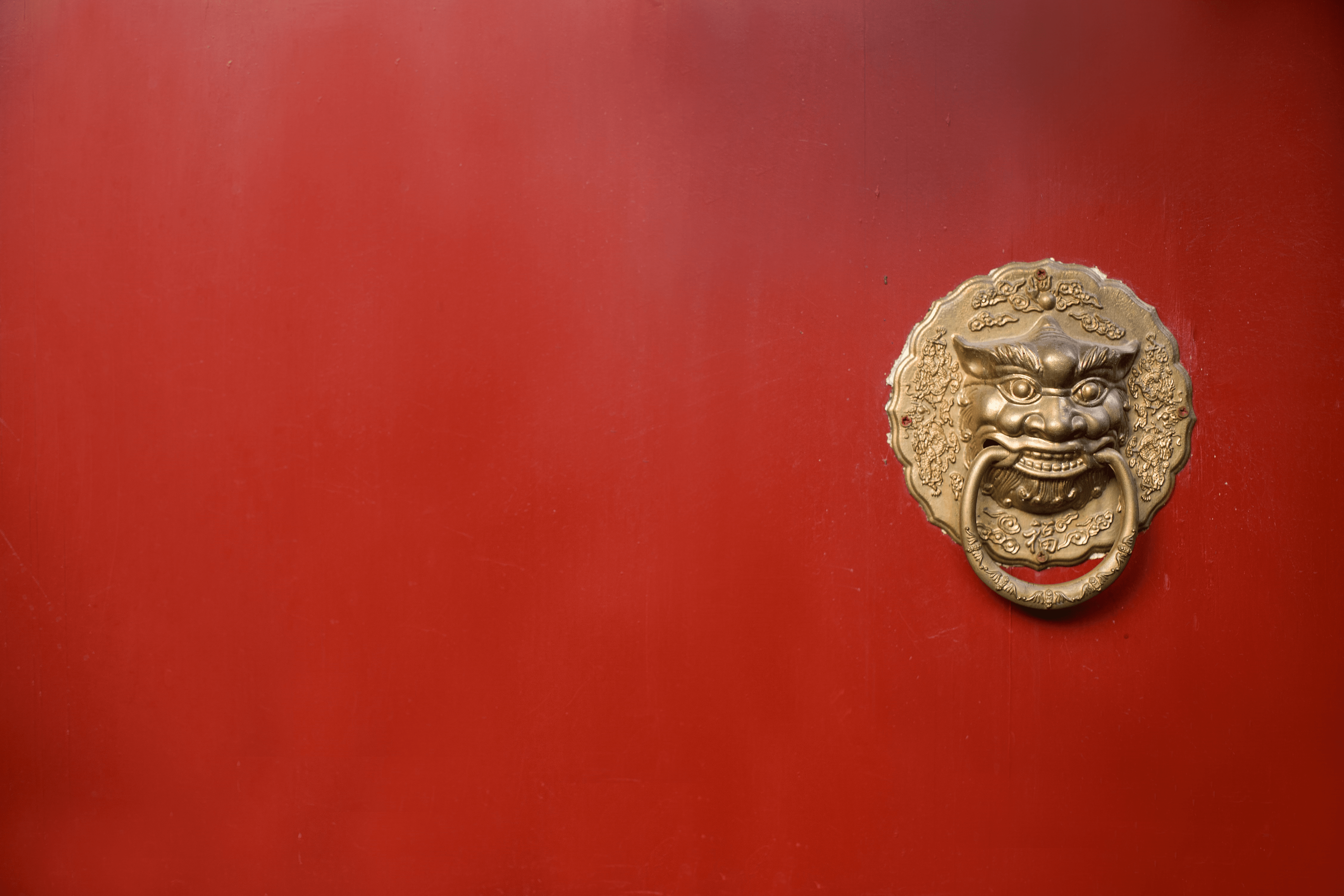 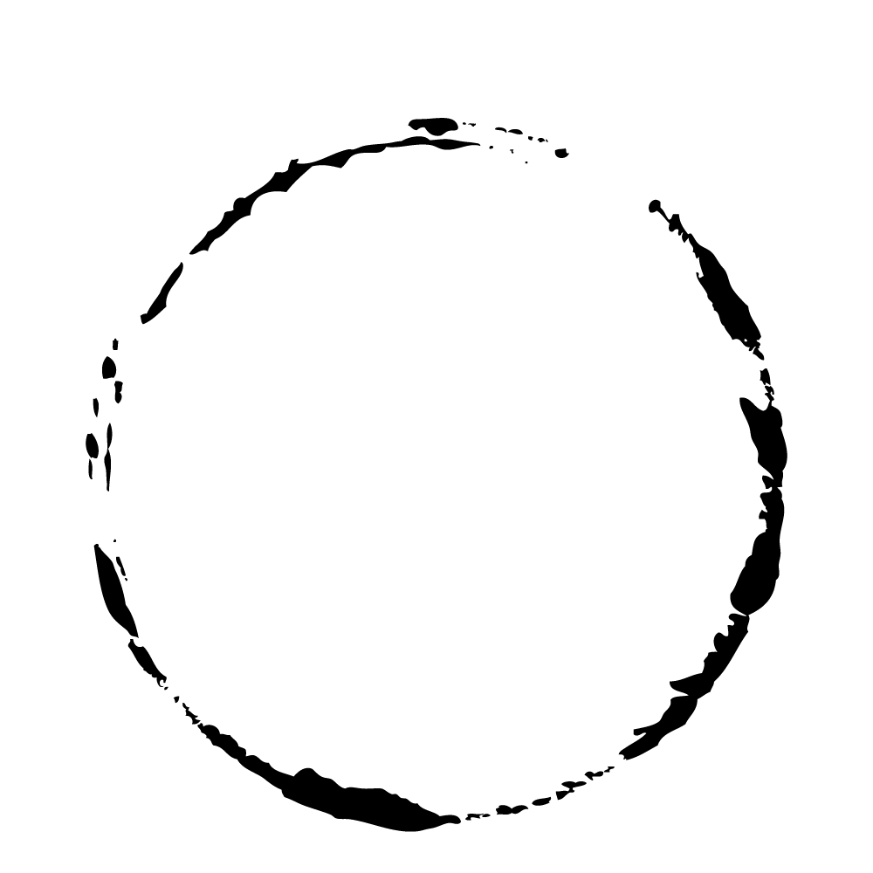 壹
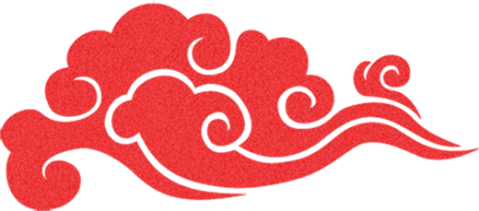 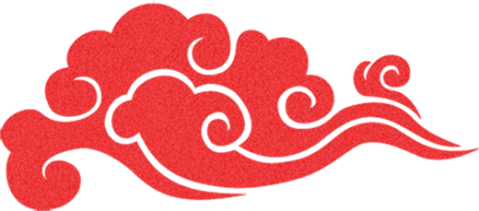 请输入标题
北京故宫是中国明清两代的皇家宫殿，旧称为紫禁城，位于北京中轴线的中心，是中国古代宫廷建筑之精华
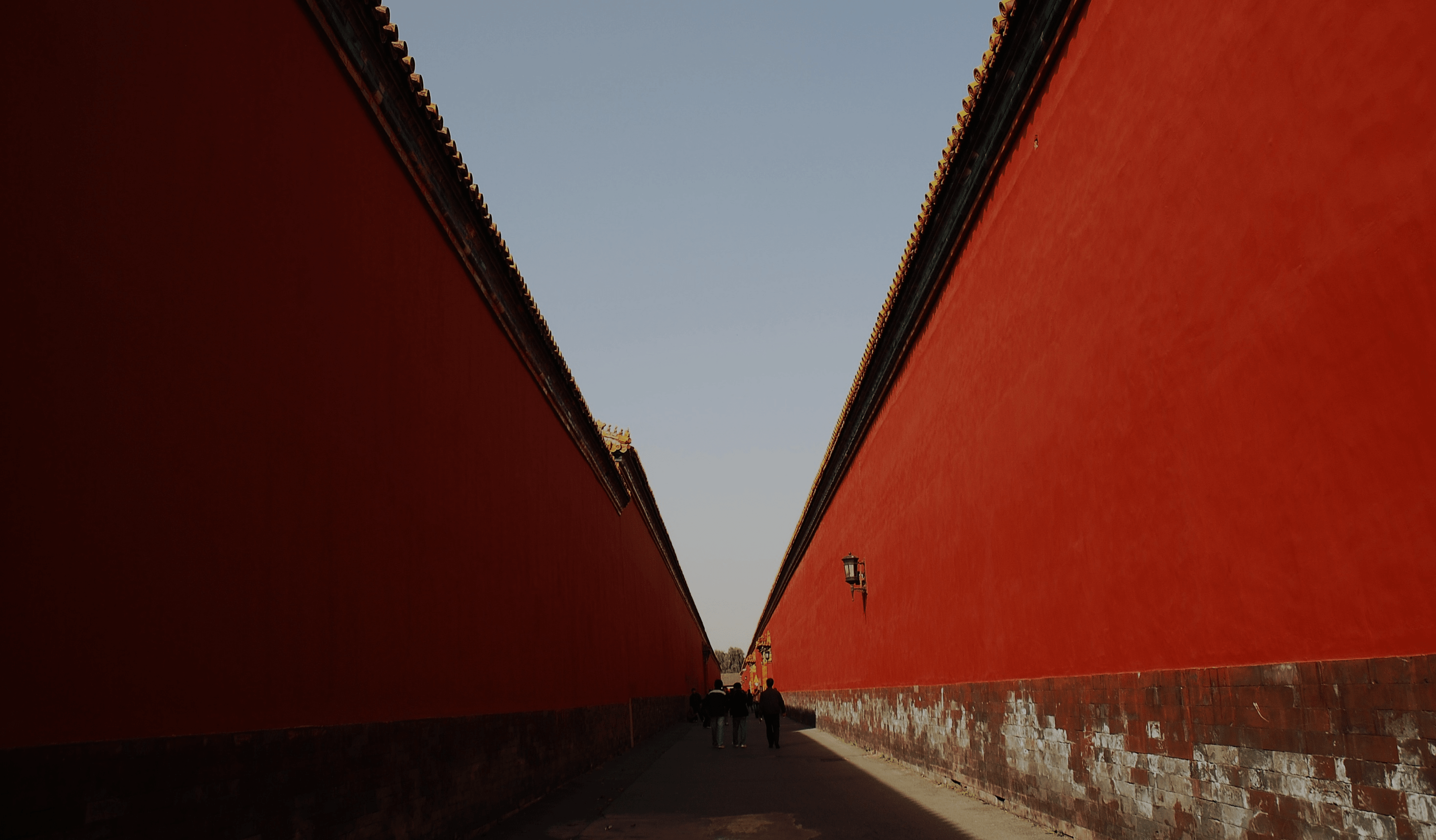 說
历
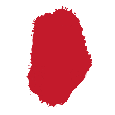 故宫
史
请输入标题
请输入标题
紫禁城内的建筑分为外朝和内廷两部分。外朝的中心为太和殿、中和殿、保和殿，统称三大殿，是国家举行大典礼的地方。
紫禁城内的建筑分为外朝和内廷两部分。外朝的中心为太和殿、中和殿、保和殿，统称三大殿，是国家举行大典礼的地方。
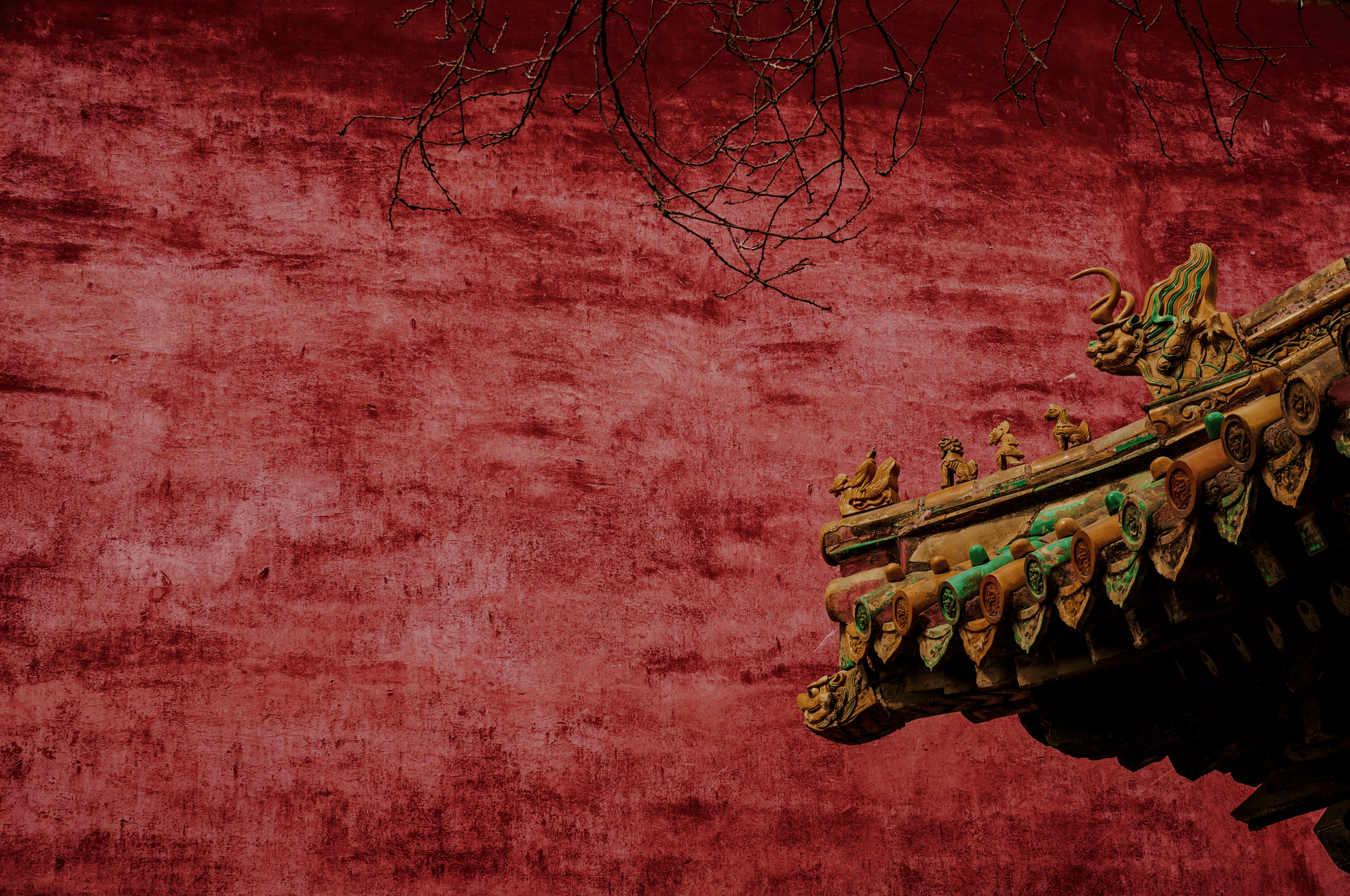 请输入标题
紫禁城内的建筑分为外朝和内廷两部分。外朝的中心为太和殿、中和殿、保和殿，统称三大殿，是国家举行大典礼的地方。
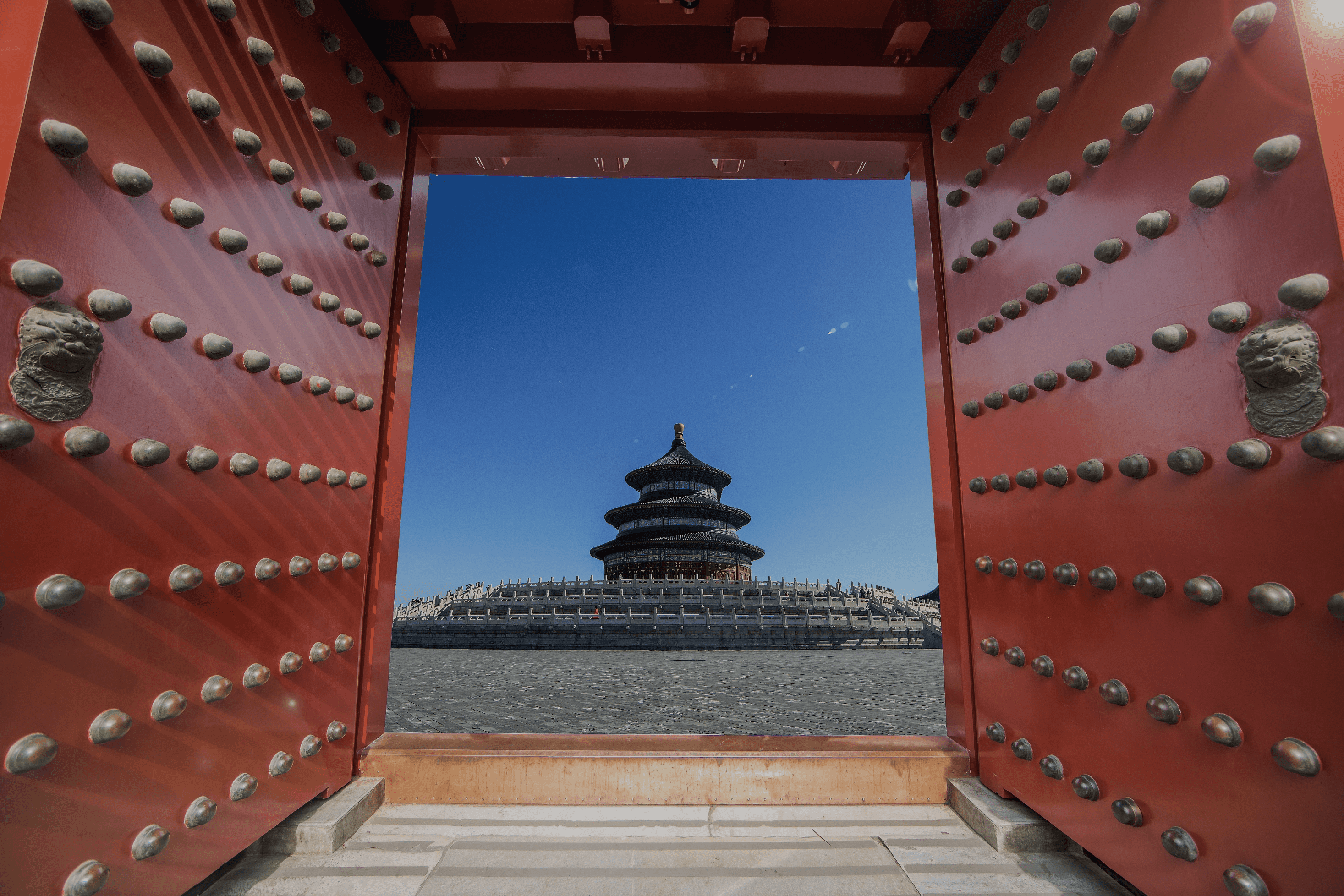 请输入标题
紫禁城内的建筑分为外朝和内廷两部分。外朝的中心为太和殿、中和殿、保和殿，统称三大殿，是国家举行大典礼的地方。内廷的中心是乾清宫、交泰殿、坤宁宫，统称后三宫，是皇帝和皇后居住的正宫。
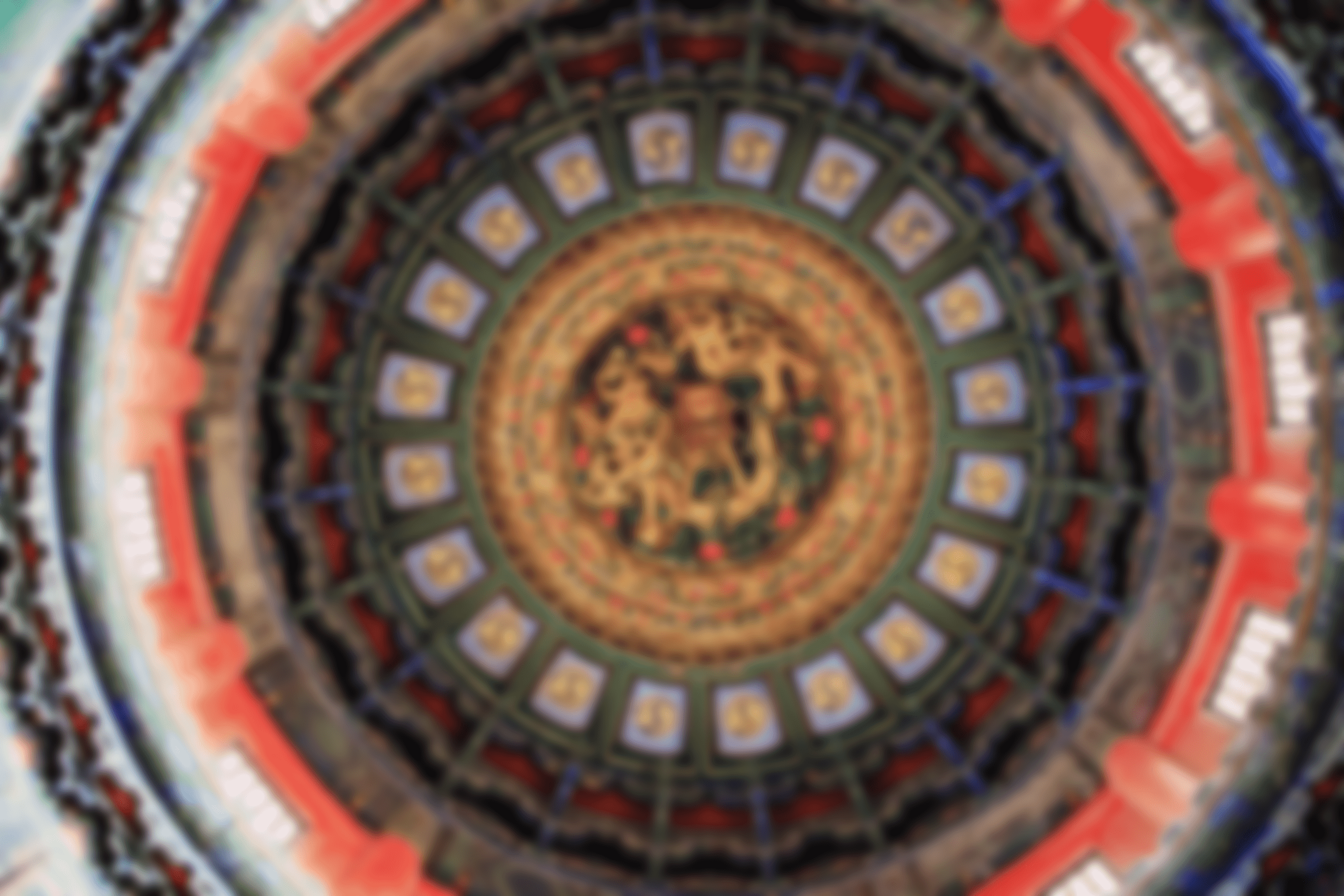 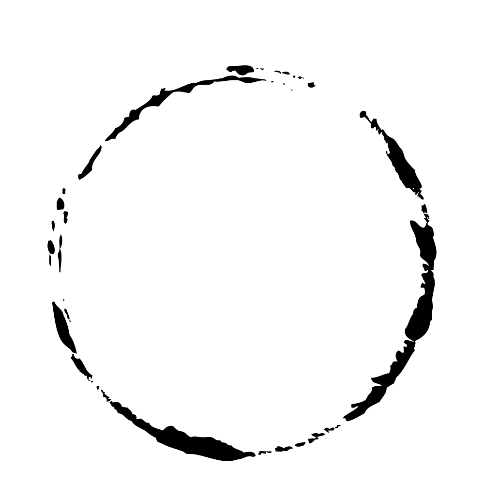 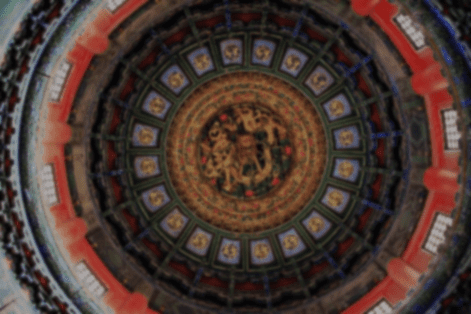 元朝首都
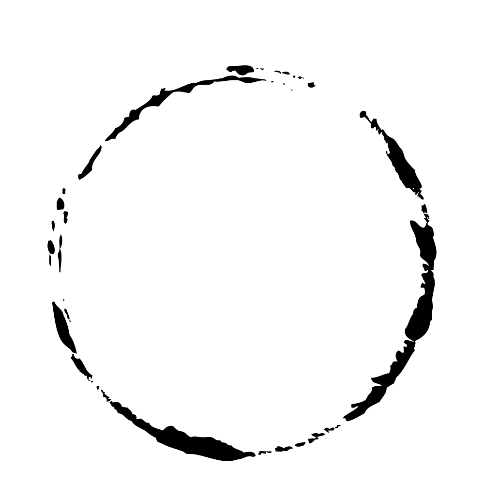 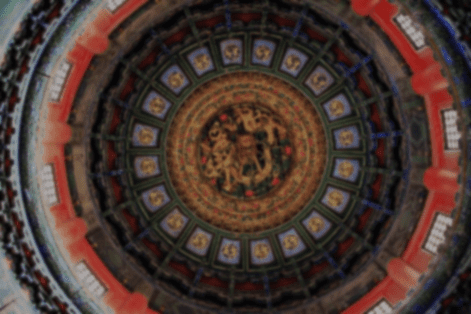 清朝首都
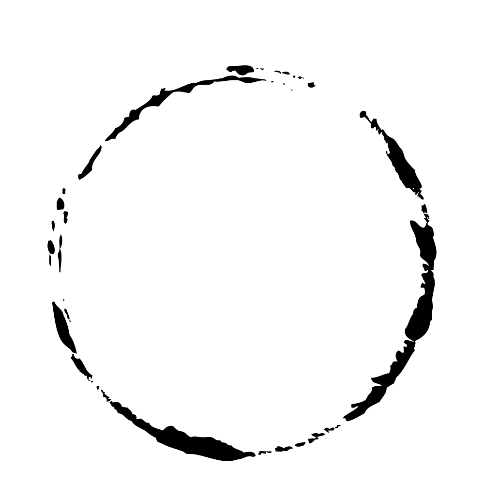 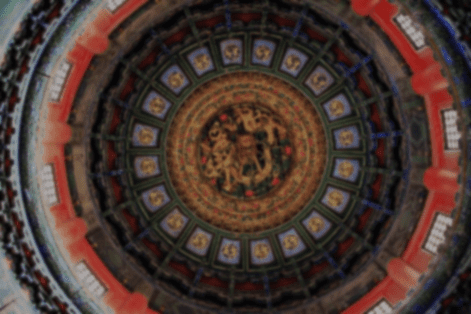 燕国
首都
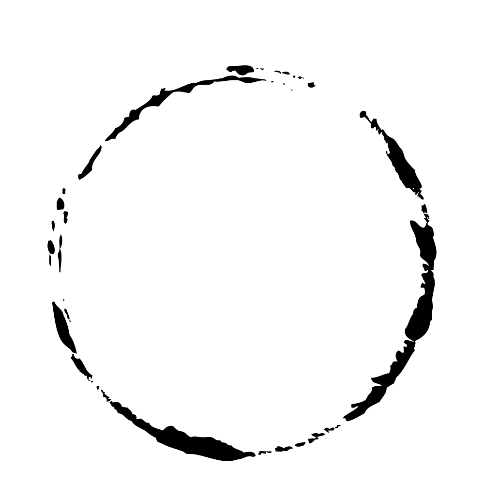 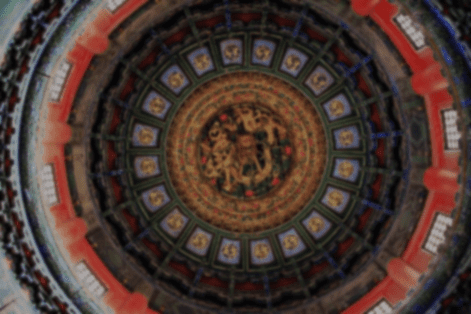 明朝首都
北京故宫被誉为世界五大宫之首（北京故宫、法国凡尔赛宫、英国白金汉宫、美国白宫、俄罗斯克里姆林宫），是国家AAAAA级旅游景区， 1987年被列为世界文化遗产。
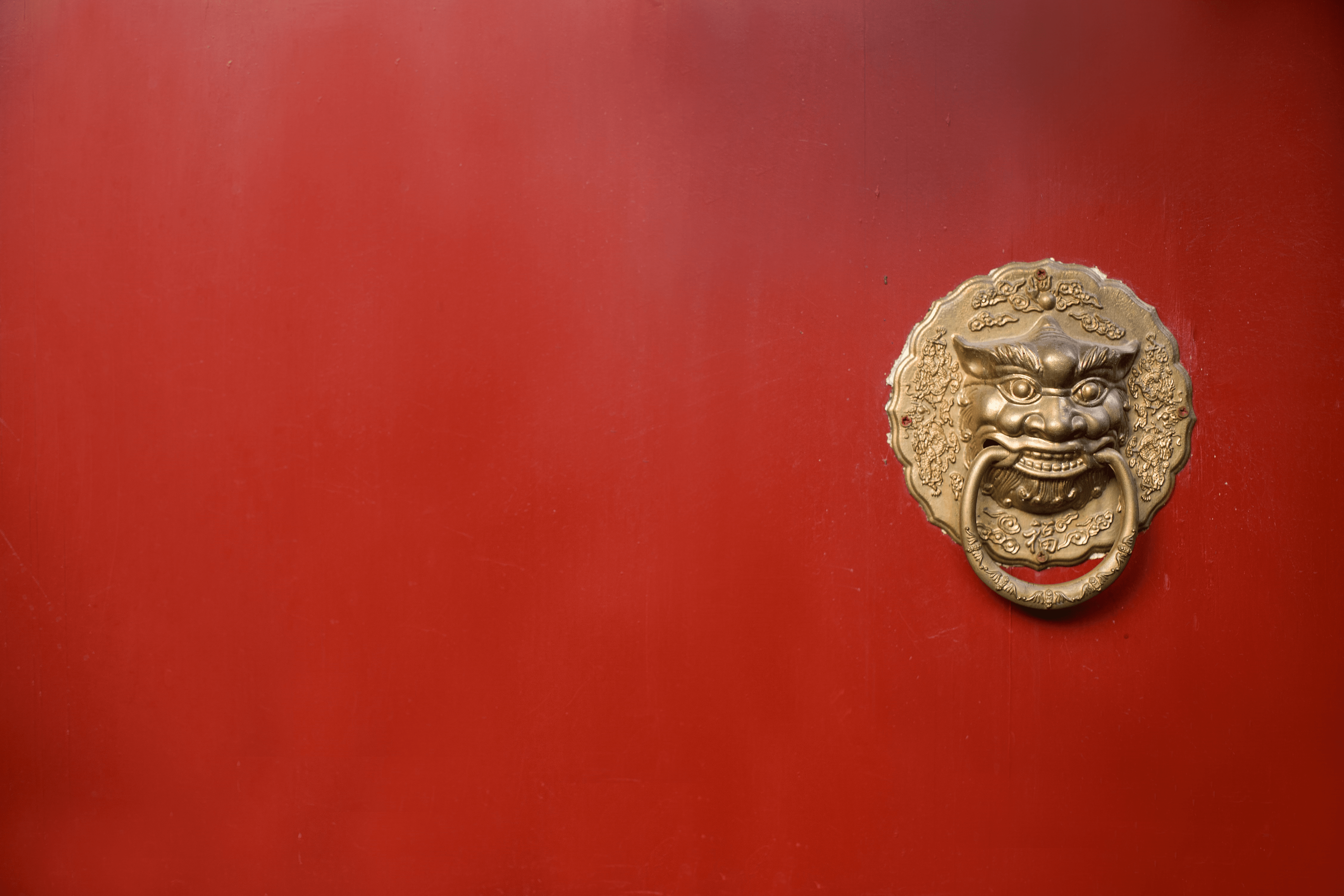 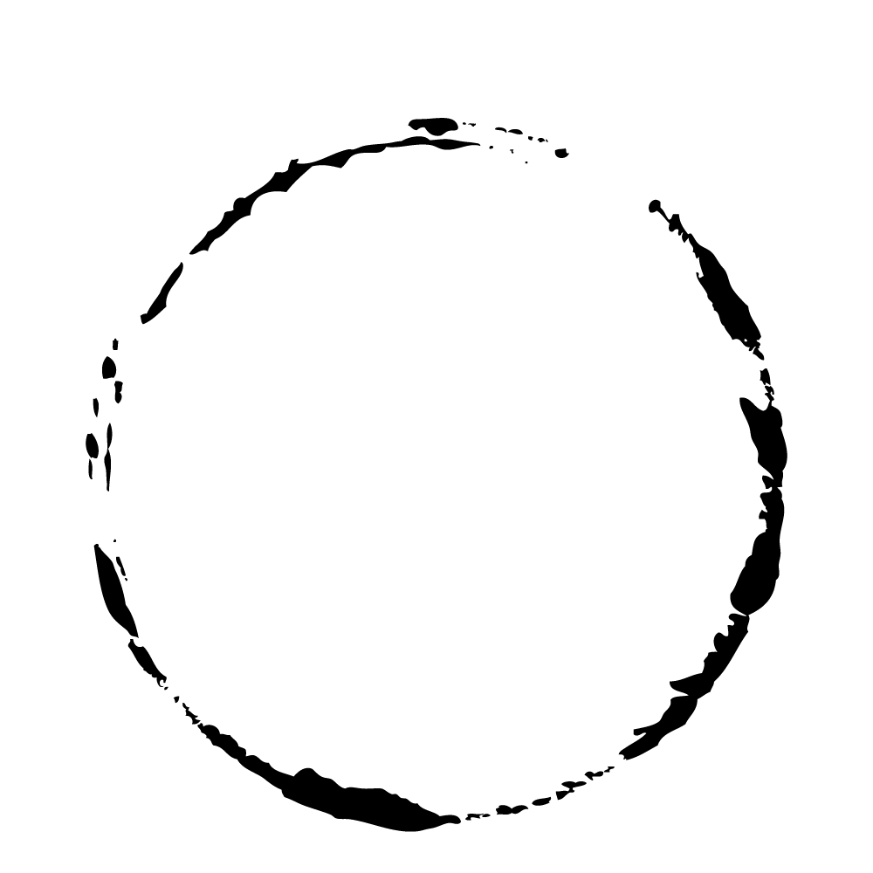 贰
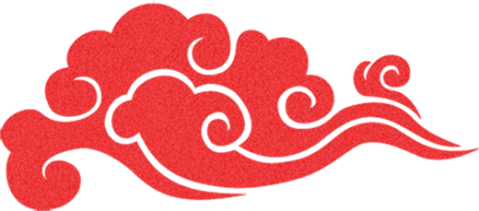 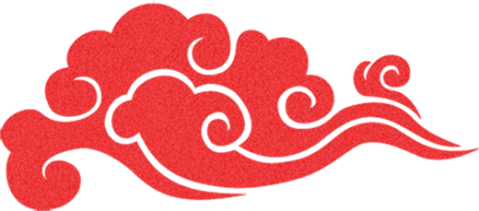 请输入标题
北京故宫是中国明清两代的皇家宫殿，旧称为紫禁城，位于北京中轴线的中心，是中国古代宫廷建筑之精华
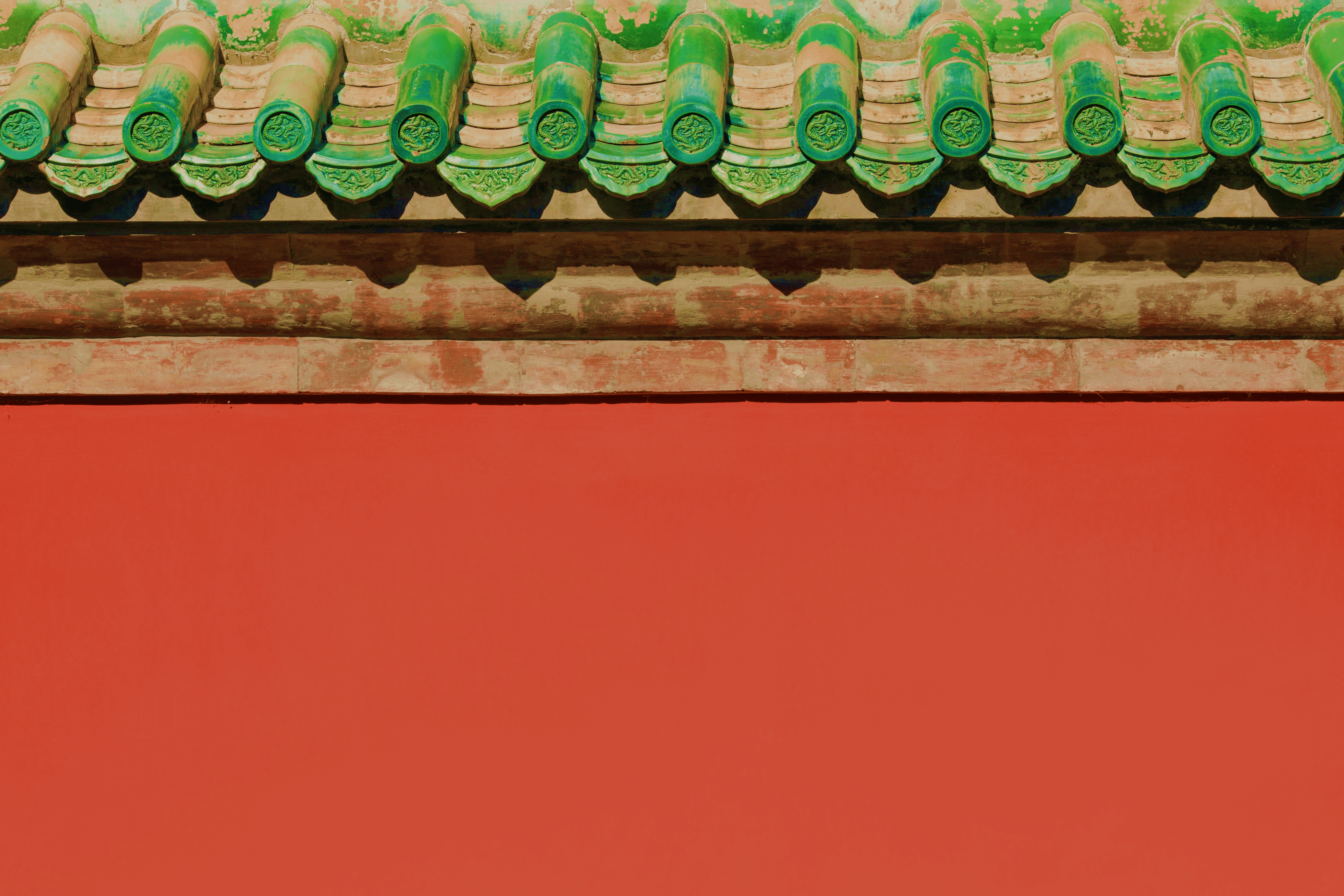 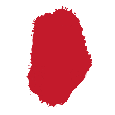 故宫
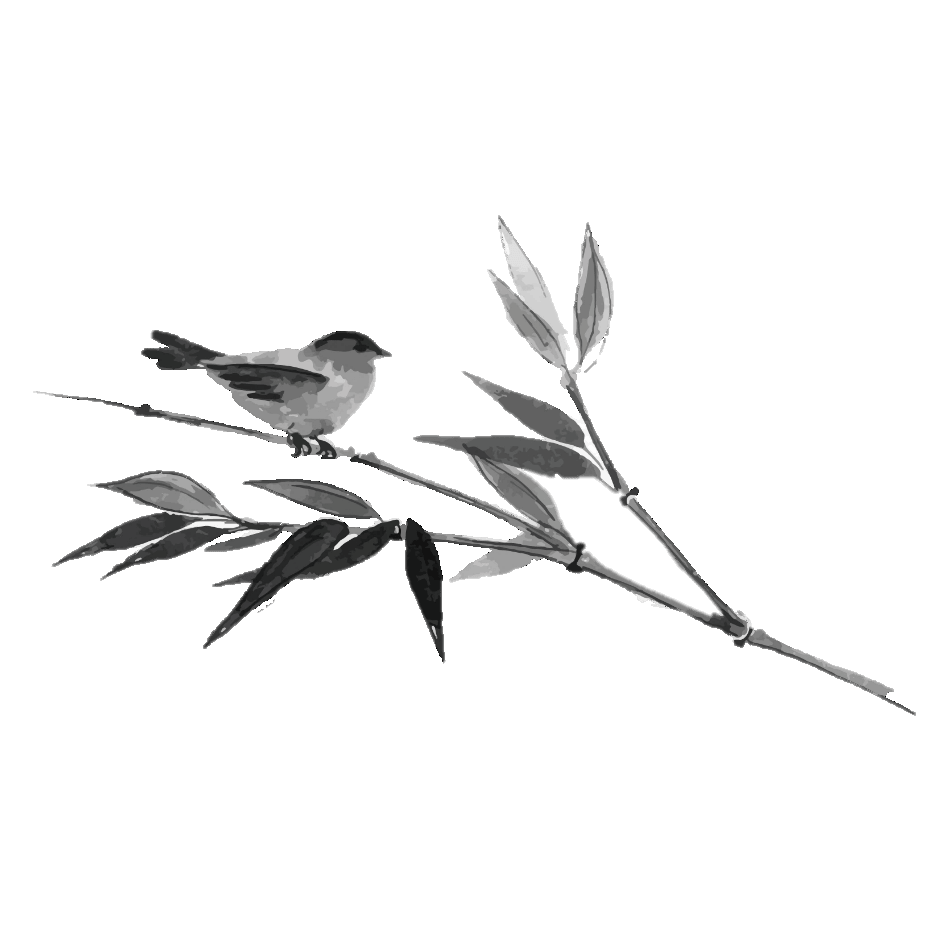 紫禁城内的建筑分为外朝和内廷两部分。外朝的中心为太和殿、中和殿、保和殿，统称三大殿，是国家举行大典礼的地方。内廷的中心是乾清宫、交泰殿、坤宁宫，统称后三宫，是皇帝和皇后居住的正宫。

紫禁城内的建筑分为外朝和内廷两部分。外朝的中心为太和殿、中和殿、保和殿，统称三大殿，
请输入标题
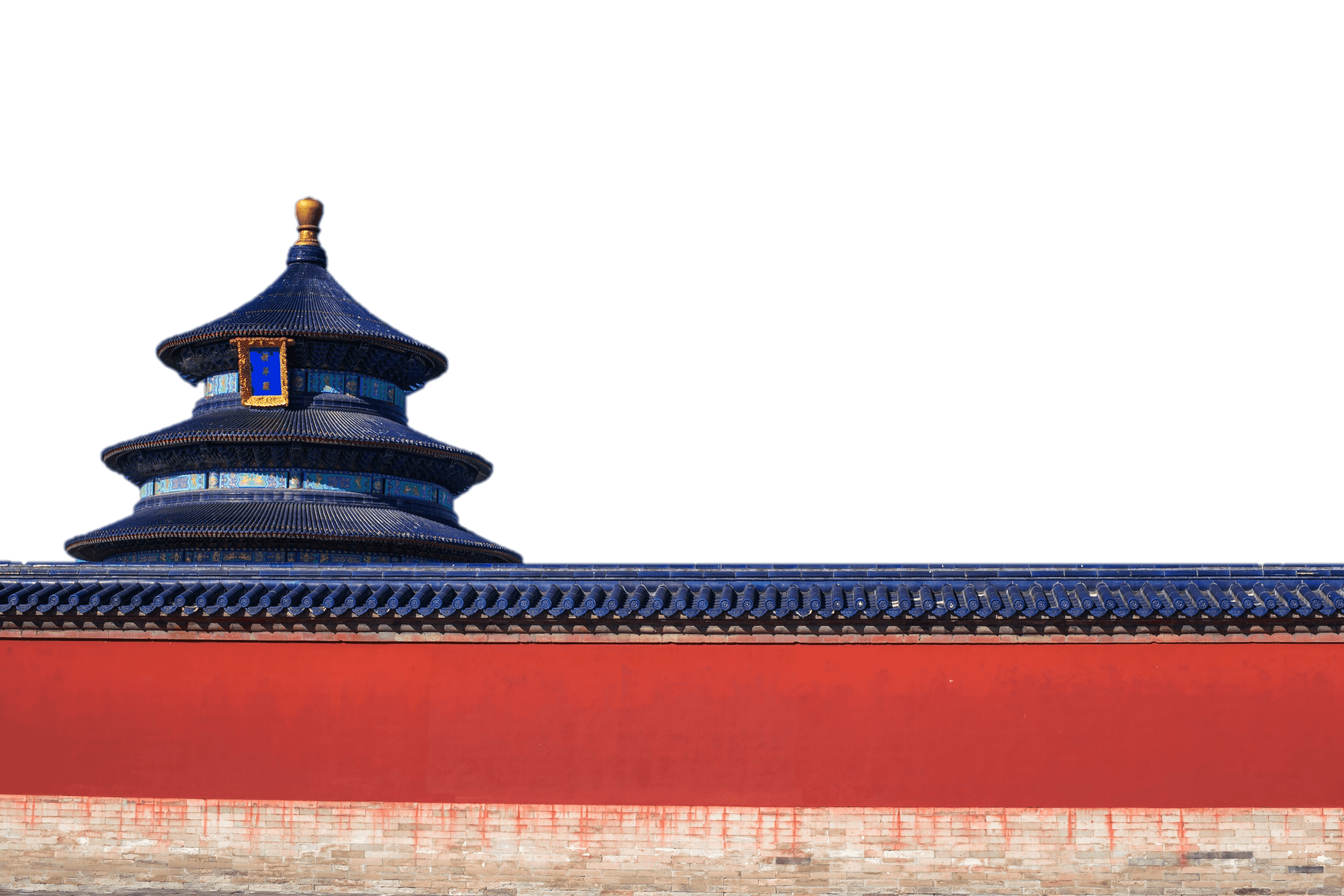 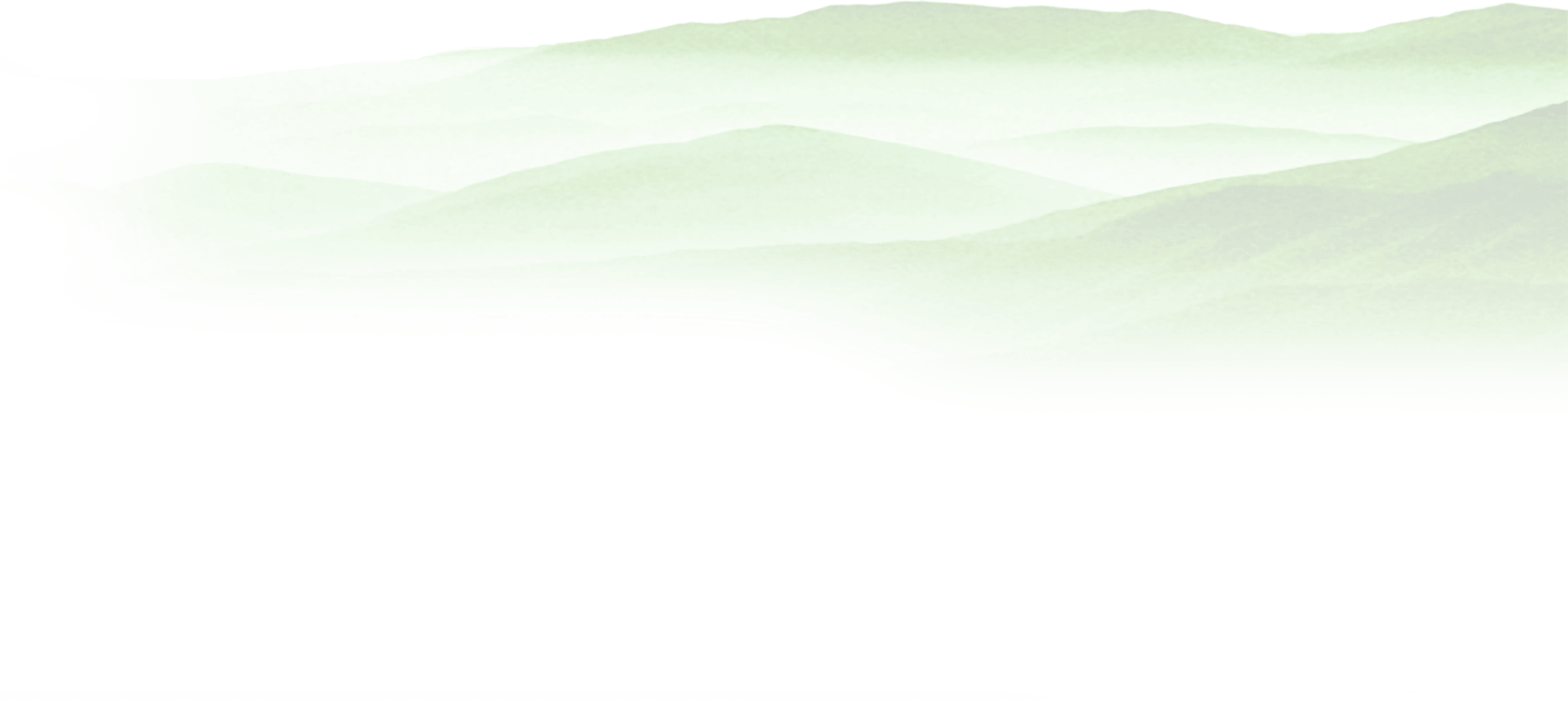 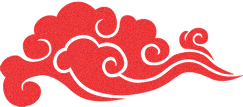 紫禁城内的建筑分为外朝和内廷两部分。外朝的中心为太和殿、中和殿、保和殿，统称三大殿，是国家举行大典礼的地方。内廷的中心是乾清宫、交泰殿、坤宁宫，统称后三宫，是皇帝和皇后居住的正宫。

紫禁城内的建筑分为外朝和内廷两部分。外朝的中心为太和殿、中和殿、保和殿，统称三大殿，
请输入标题
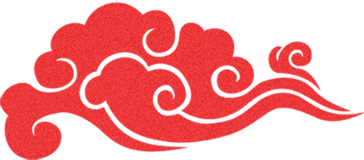 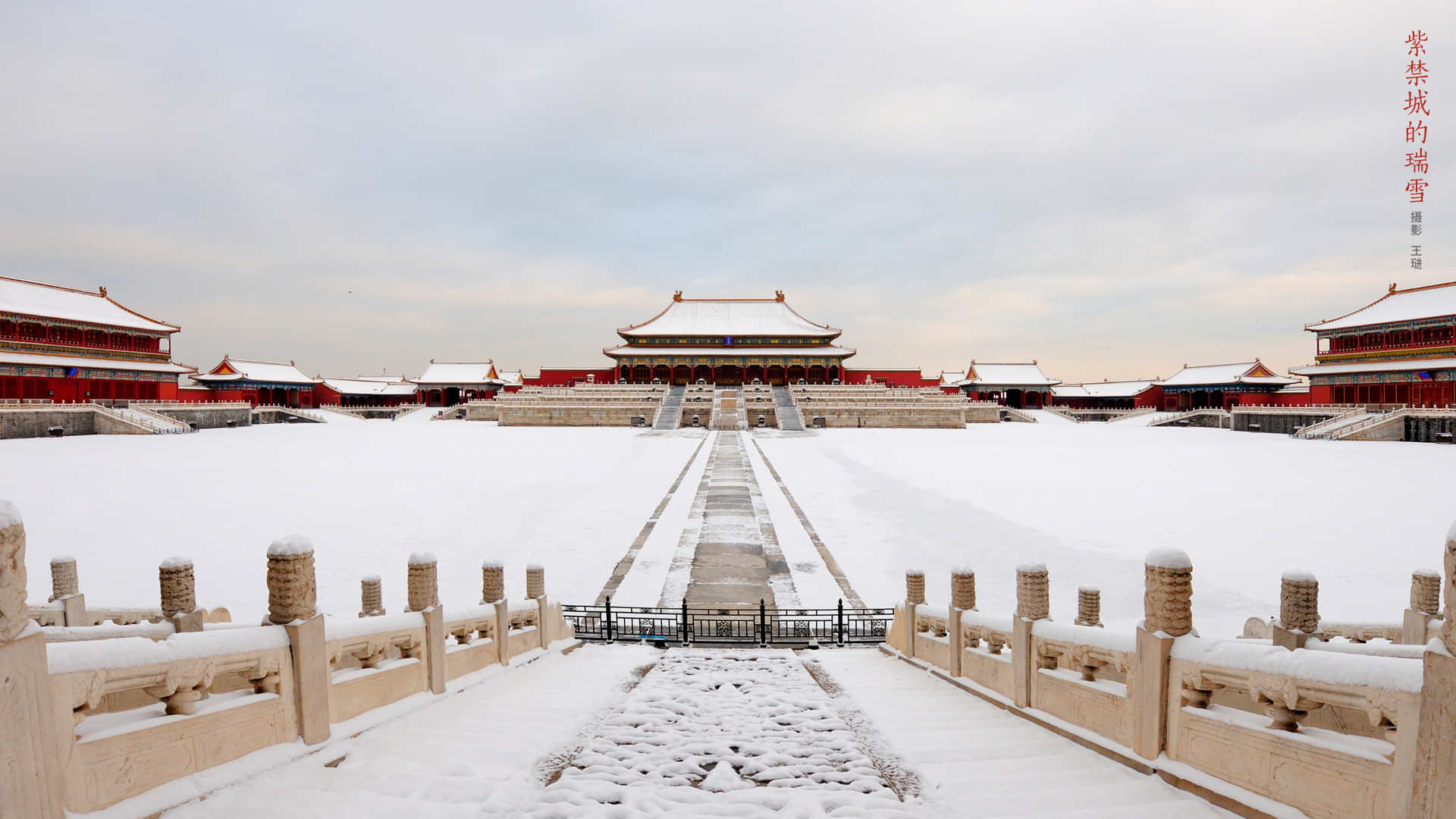 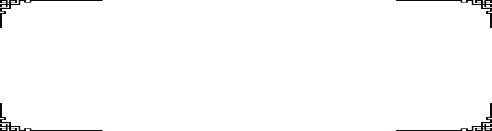 请输入标题
紫禁城内的建筑分为外朝和内廷两部分。外朝的中心为太和殿、中和殿、保和殿，统称三大殿，是国家举行大典礼的地方。内廷的中心是乾清宫、交泰殿、坤宁宫，统称后三宫，是皇帝和皇后居住的正宫。
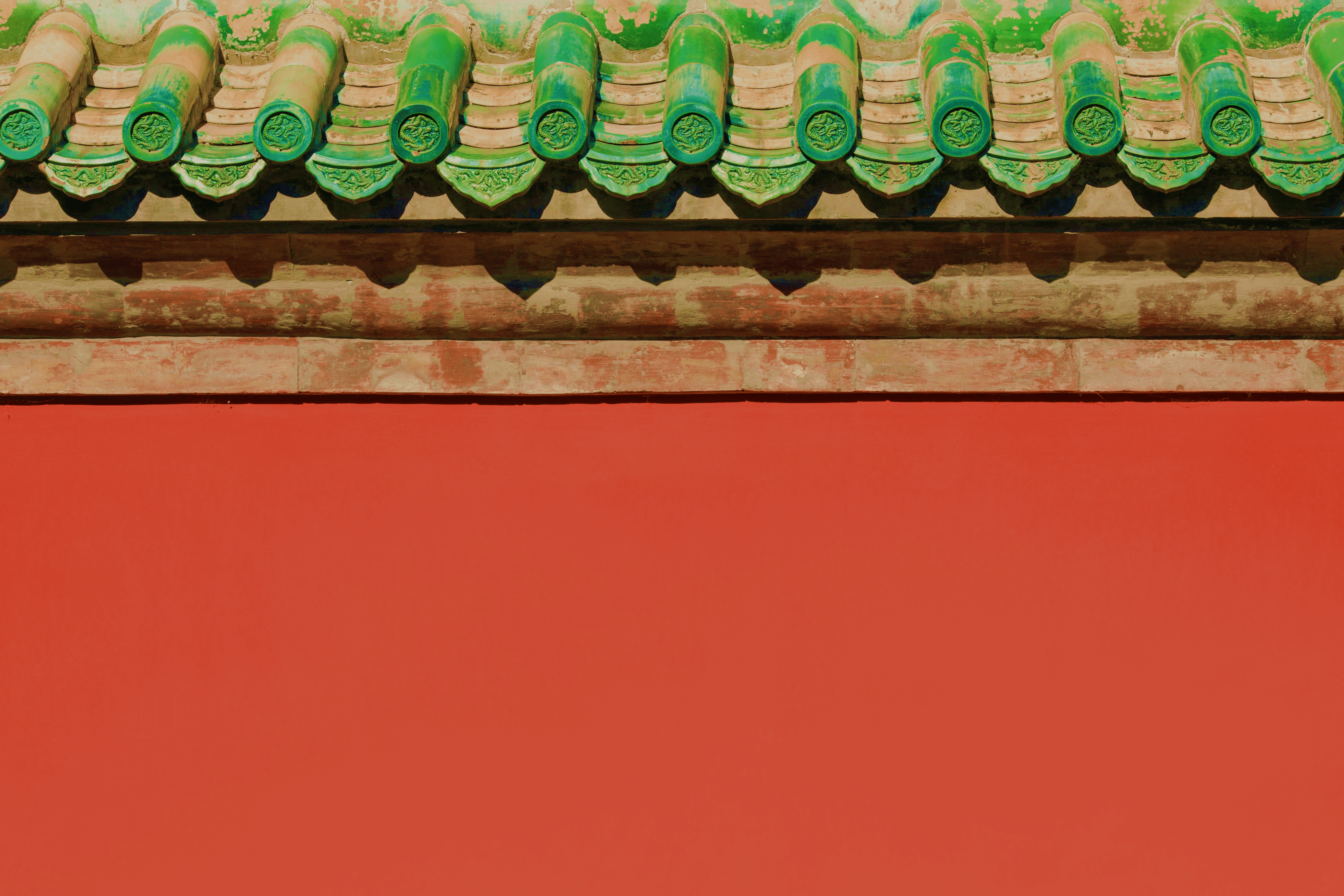 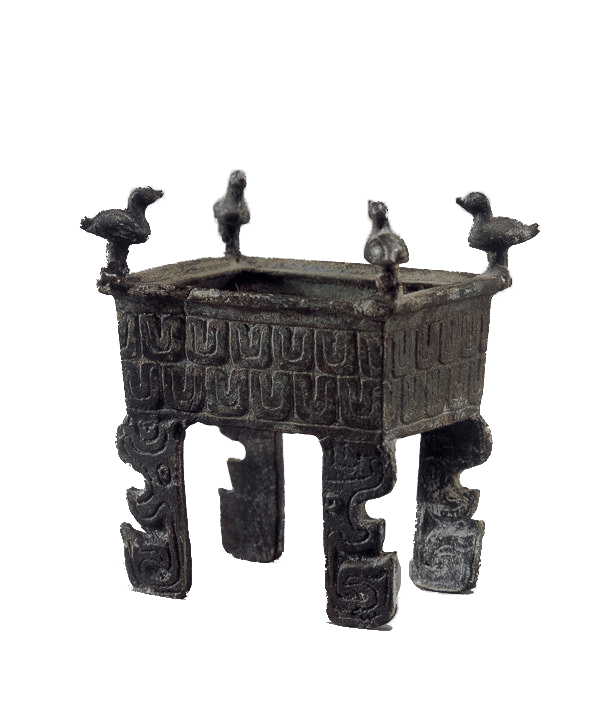 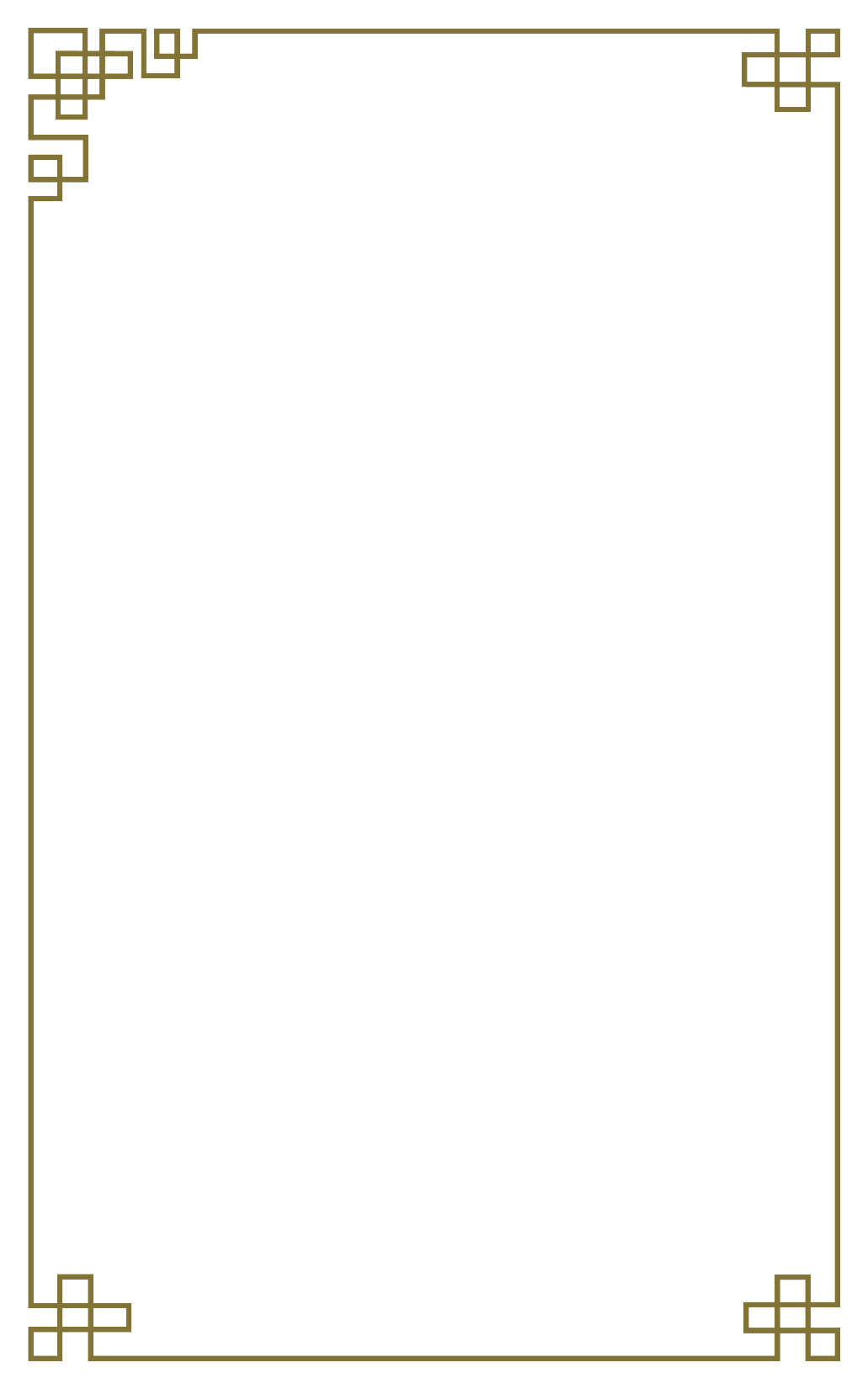 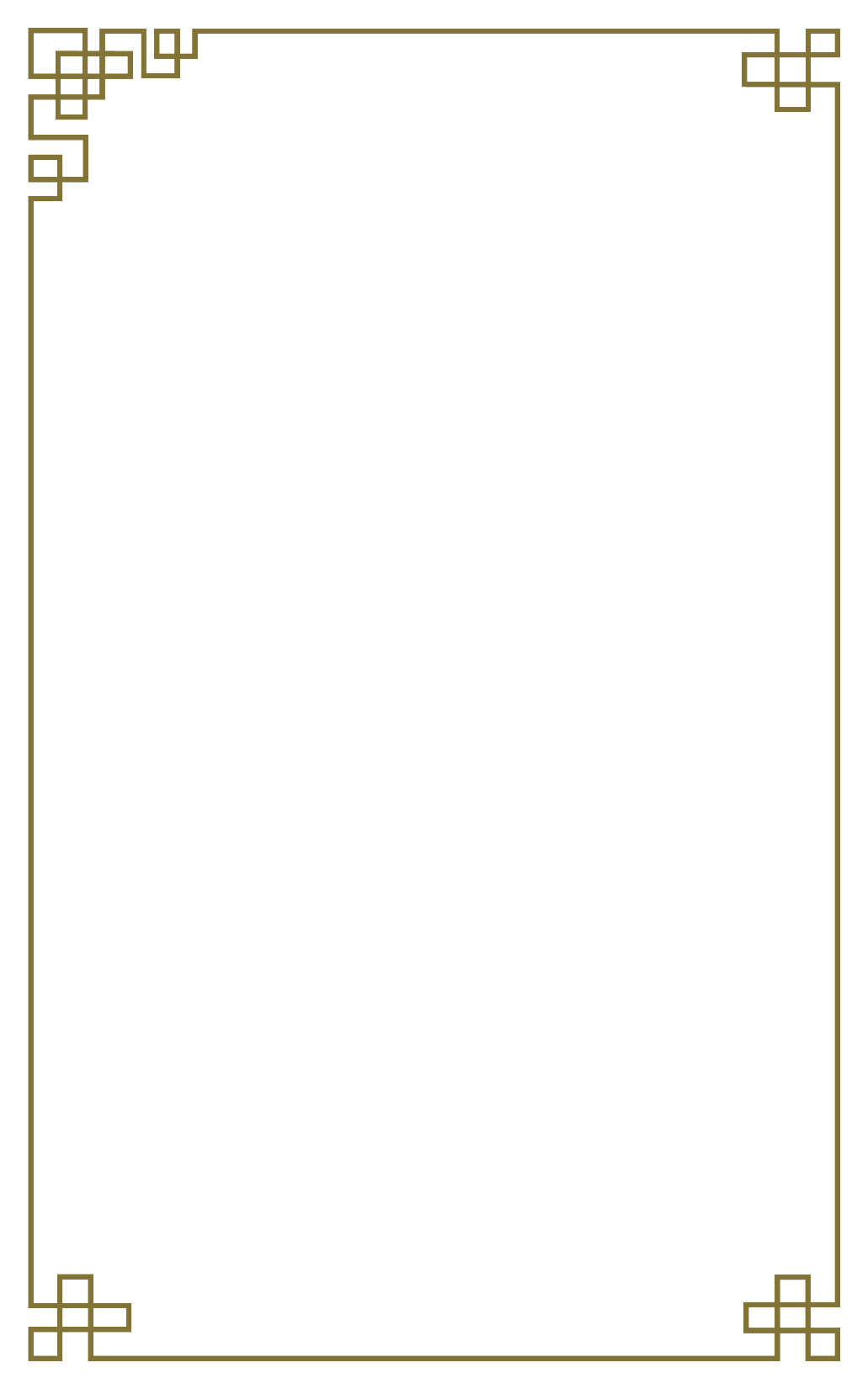 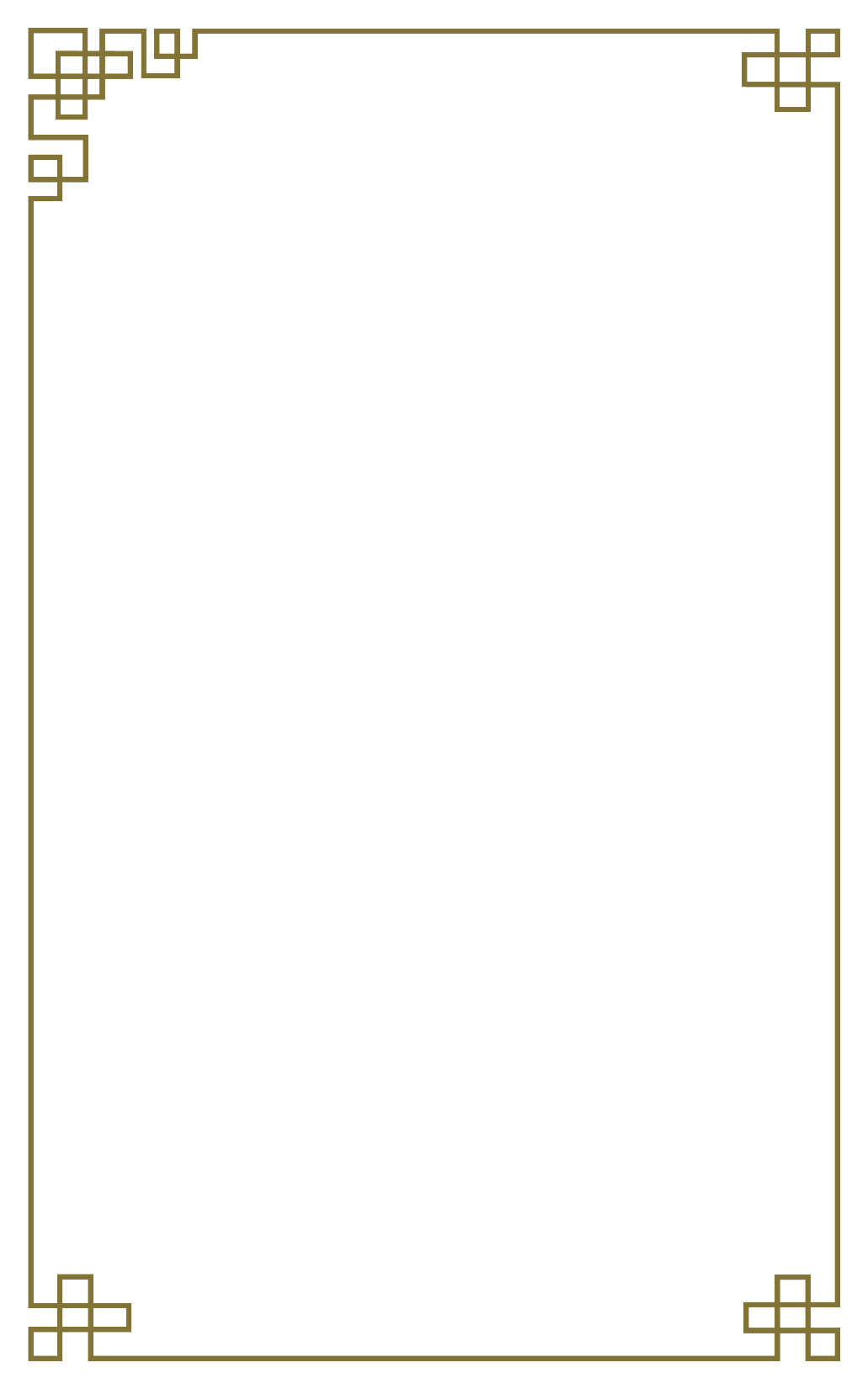 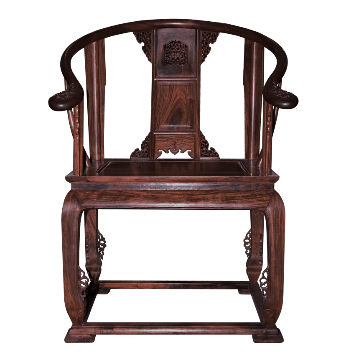 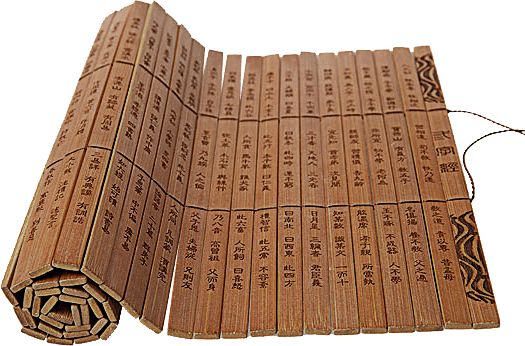 请输入标题
请输入标题
请输入标题
紫禁城内的建筑分为外朝和内廷两部分。外朝的中心为太和殿、中和殿、保和殿，统称三大殿，是国家举行大典礼的地方。
紫禁城内的建筑分为外朝和内廷两部分。外朝的中心为太和殿、中和殿、保和殿，统称三大殿，是国家举行大典礼的地方。
紫禁城内的建筑分为外朝和内廷两部分。外朝的中心为太和殿、中和殿、保和殿，统称三大殿，是国家举行大典礼的地方。
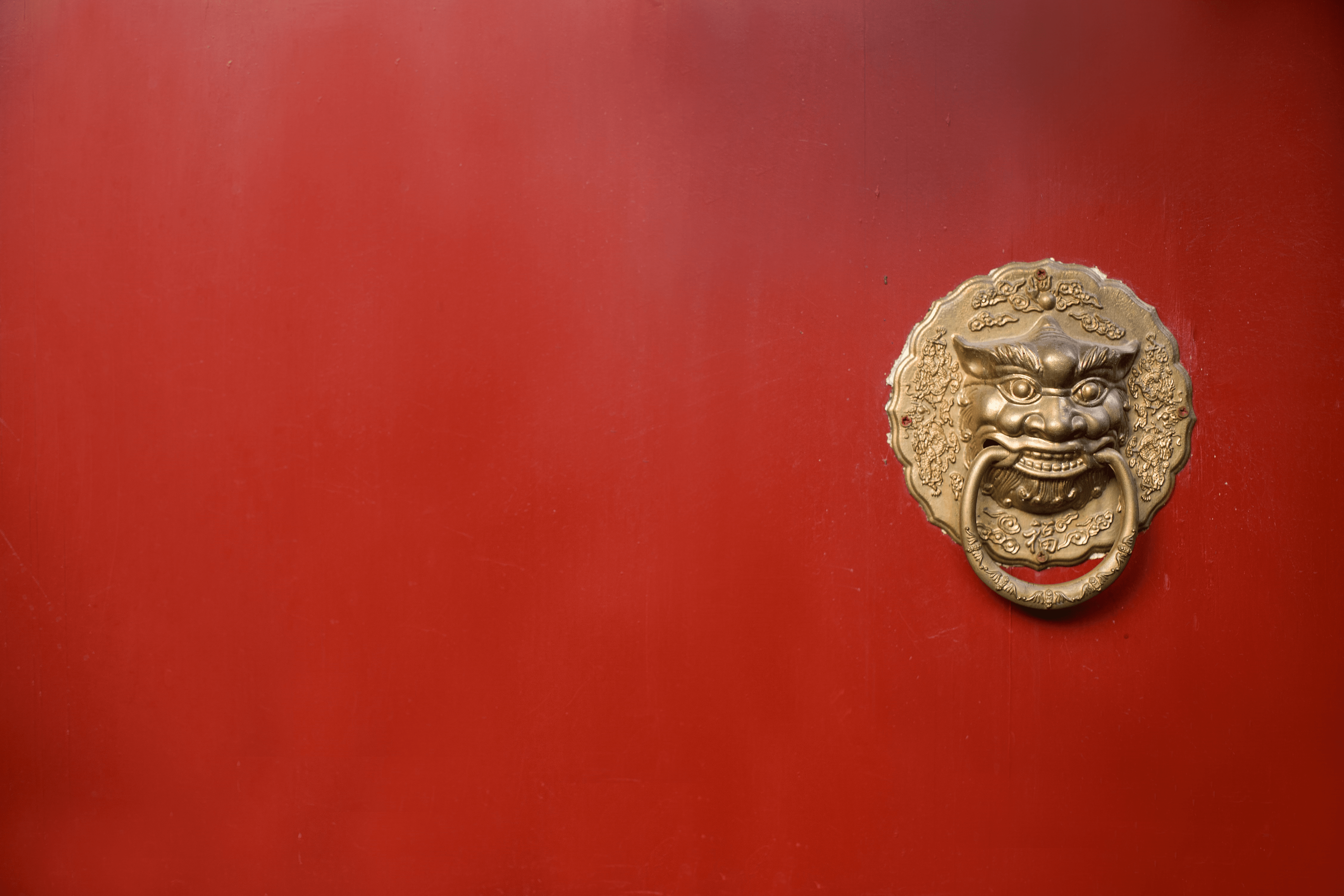 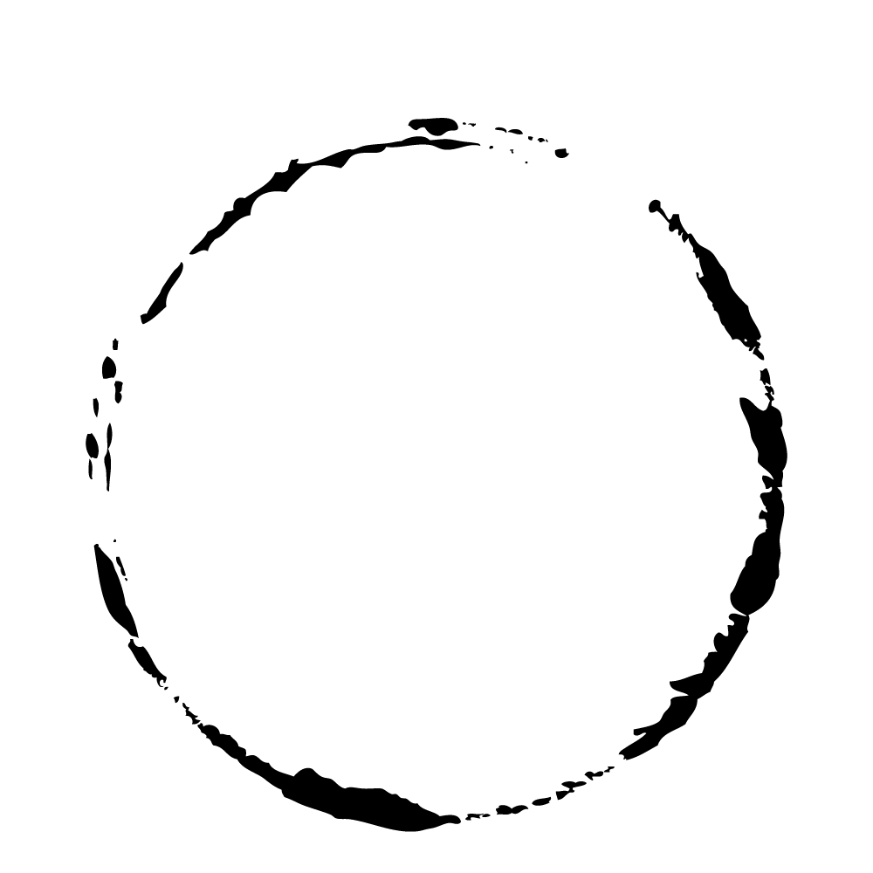 叁
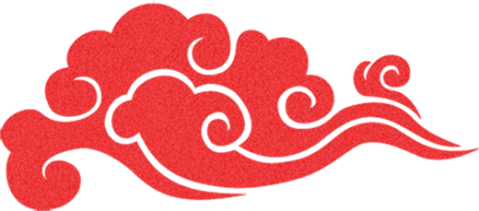 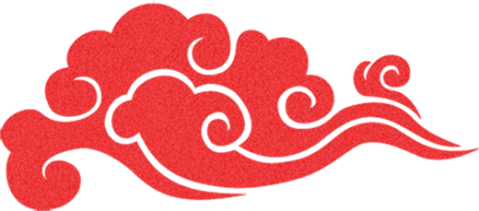 请输入标题
北京故宫是中国明清两代的皇家宫殿，旧称为紫禁城，位于北京中轴线的中心，是中国古代宫廷建筑之精华
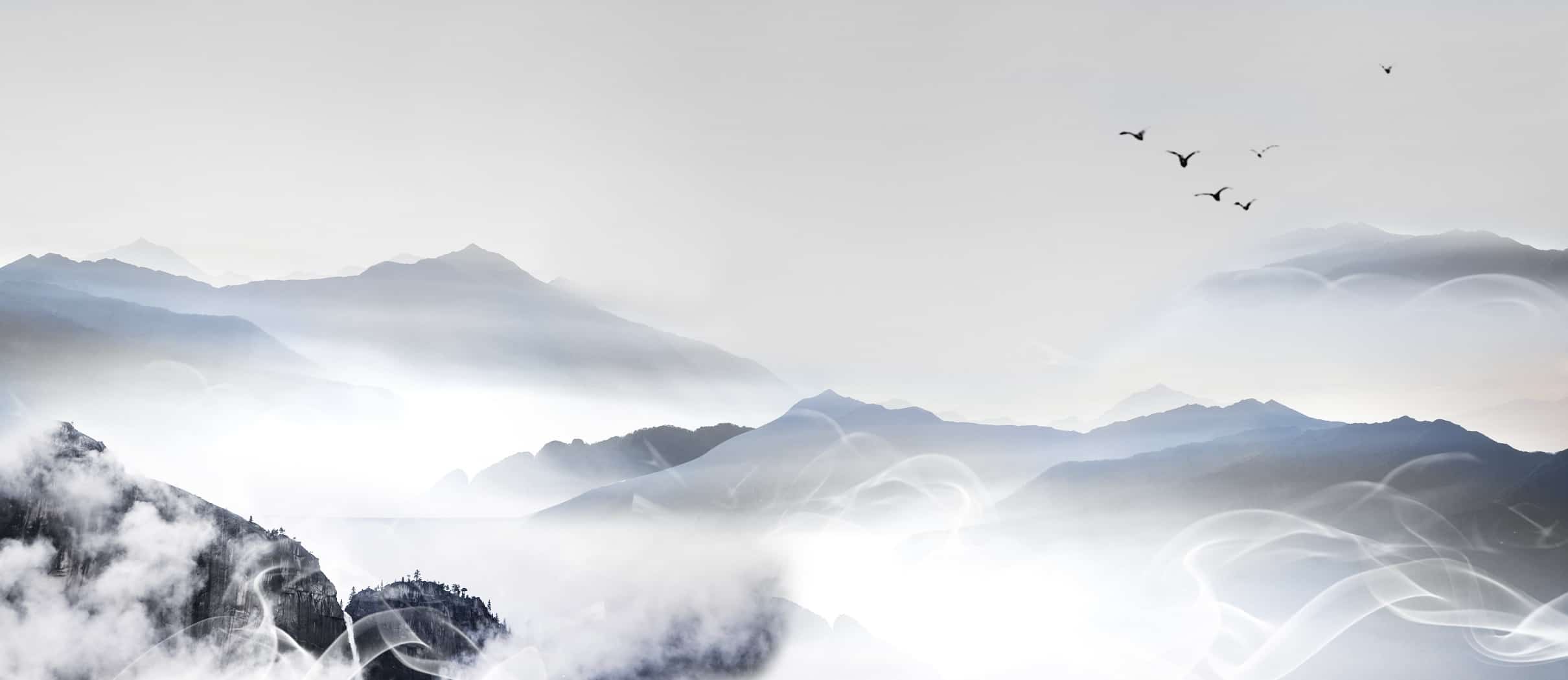 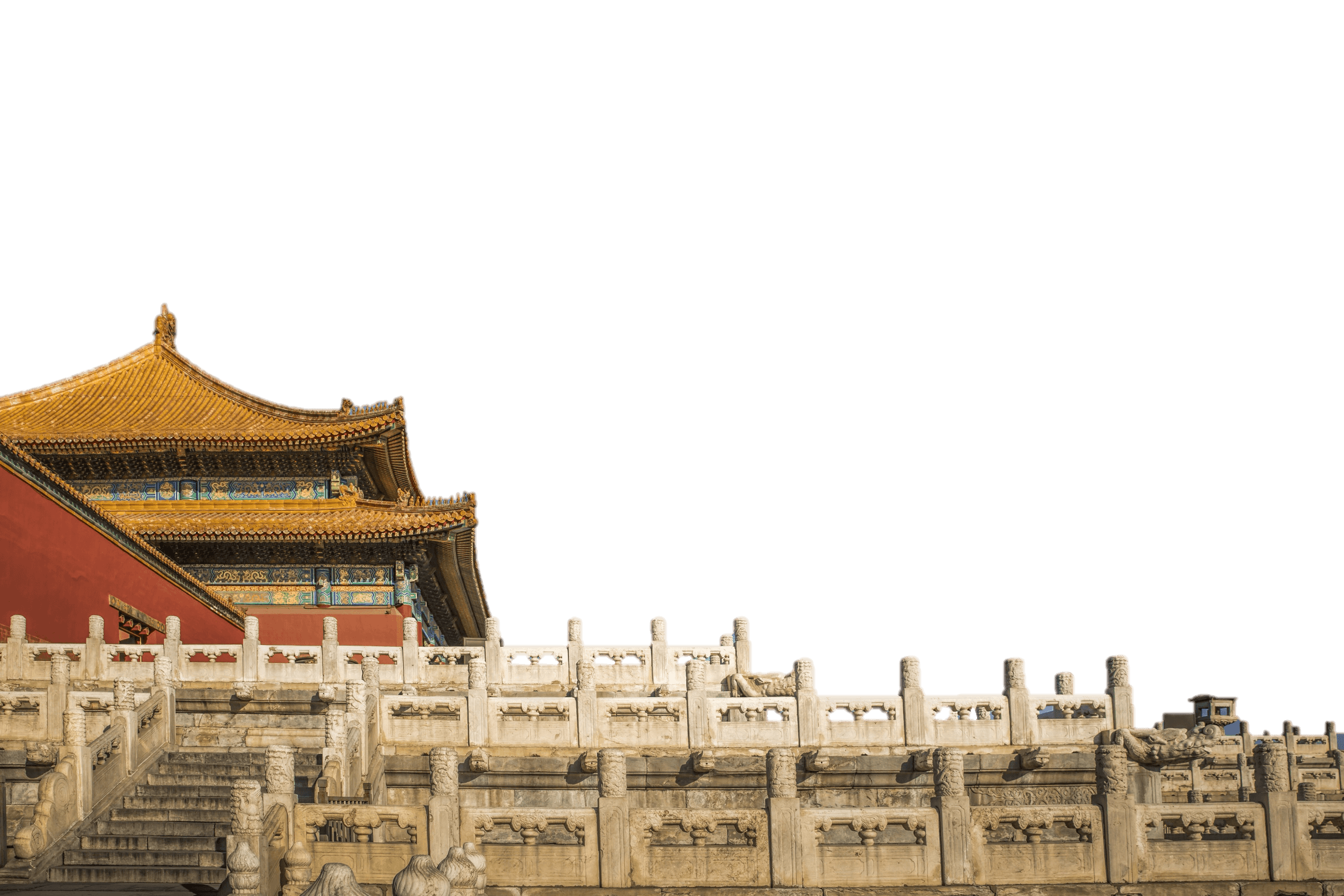 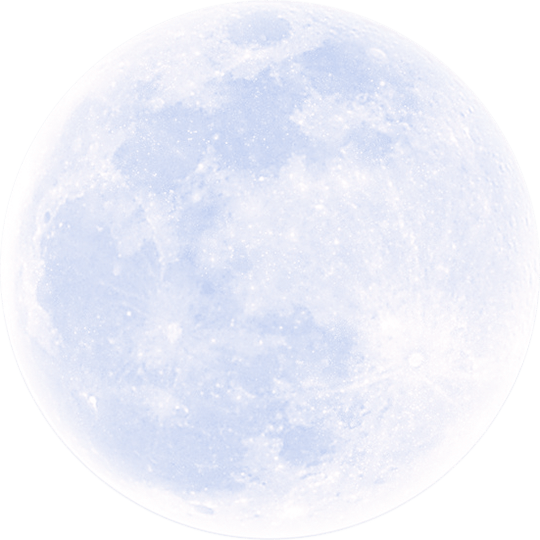 请输入标题
紫禁城内的建筑分为外朝和内廷两部分。外朝的中心为太和殿、中和殿、保和殿，统称三大殿，是国家举行大典礼的地方。内廷的中心是乾清宫、交泰殿、坤宁宫，统称后三宫，是皇帝和皇后居住的正宫。
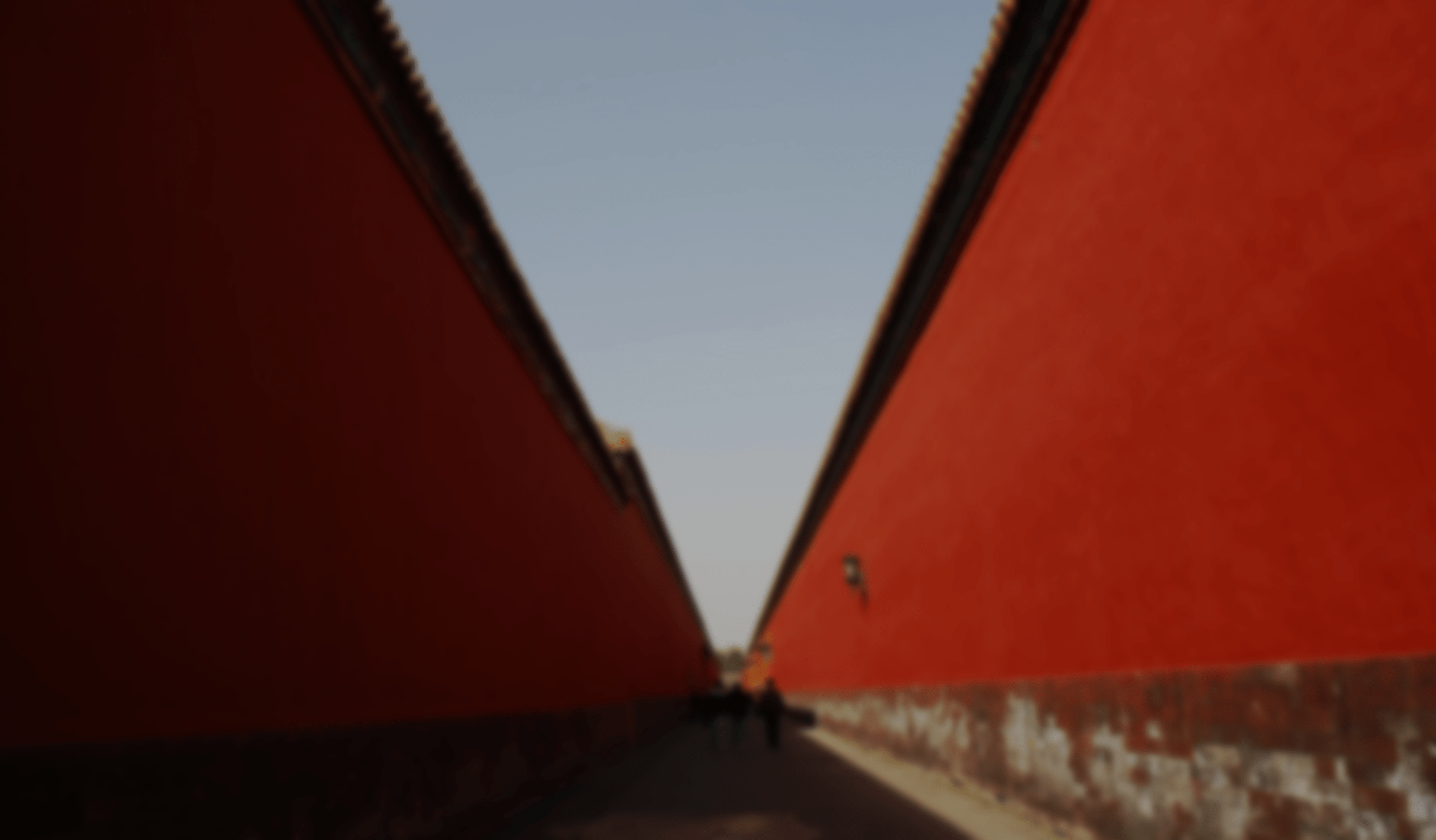 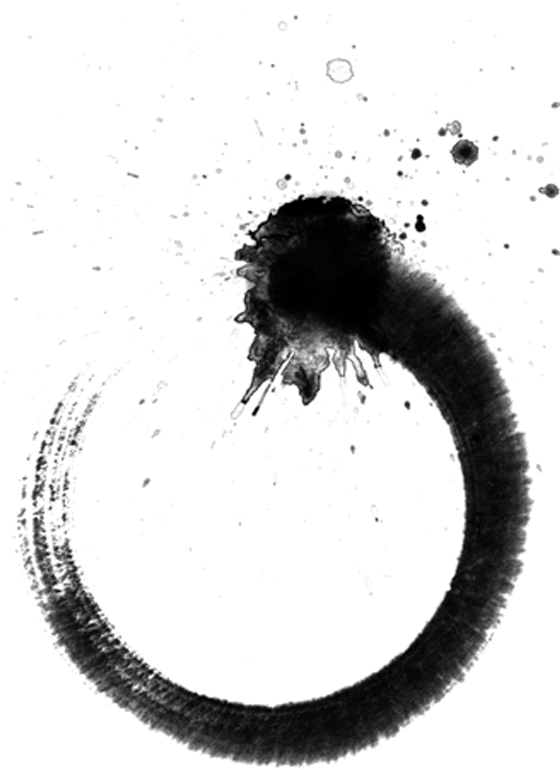 请输入标题
紫禁城内的建筑分为外朝和内廷两部分。外朝的中心为太和殿、中和殿、保和殿，统称三大殿，是国家举行大典礼的地方。内廷的中心是乾清宫、交泰殿、坤宁宫，统称后三宫，是皇帝和皇后居住的正宫。
Beijing the Imperial Palace is the imperial palace of the two generation of Ming and Qing Dynasties in China. It was formerly called the Forbidden City. It is located in the center of Beijing axis and the essence of ancient
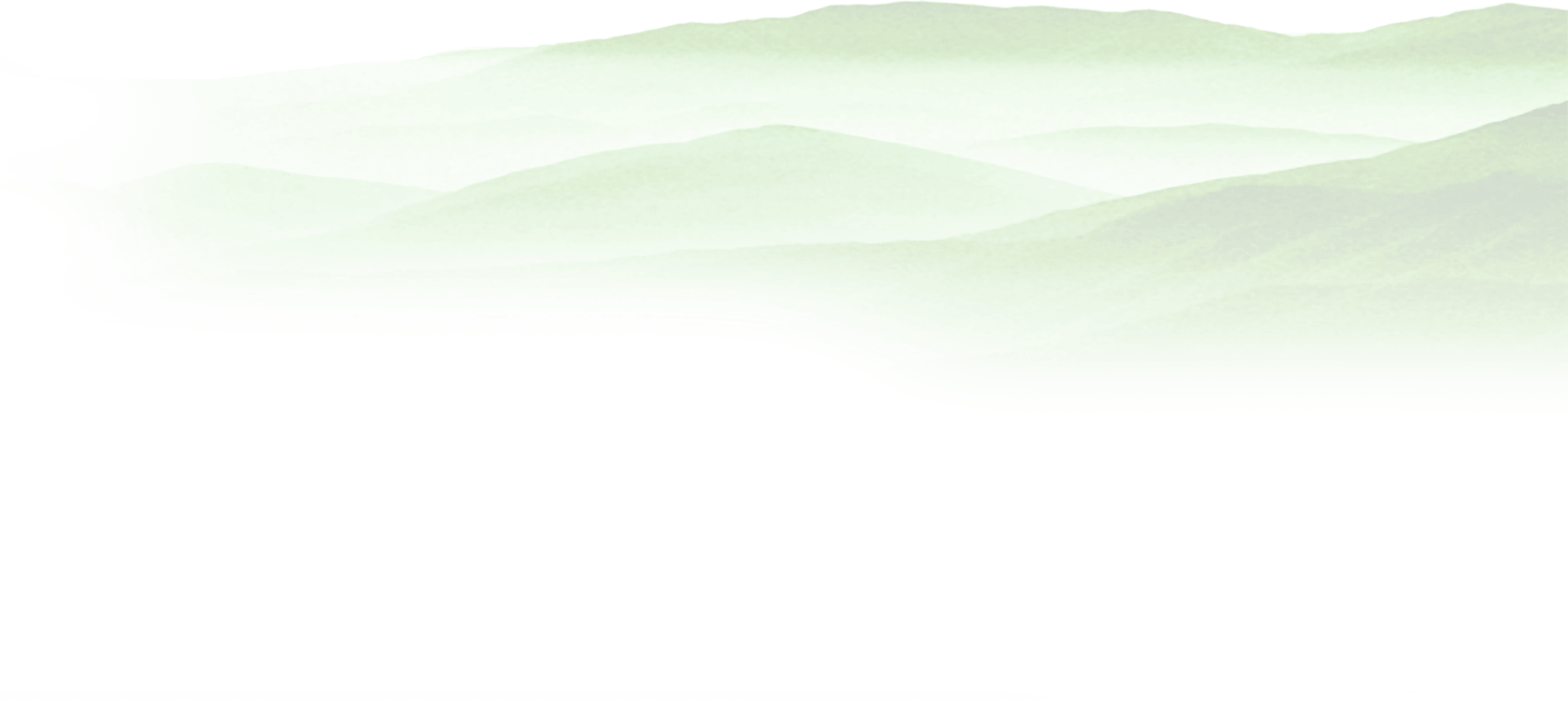 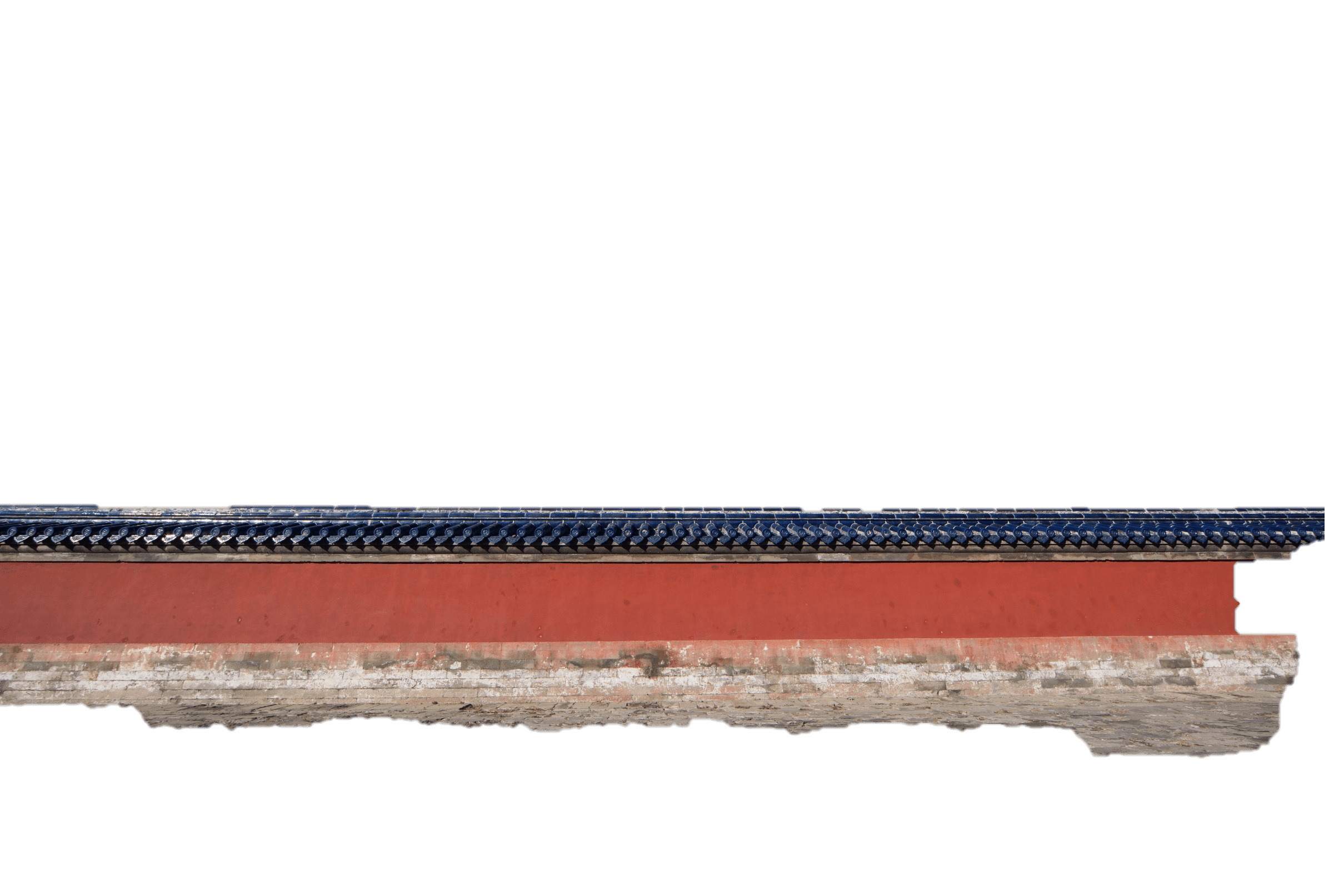 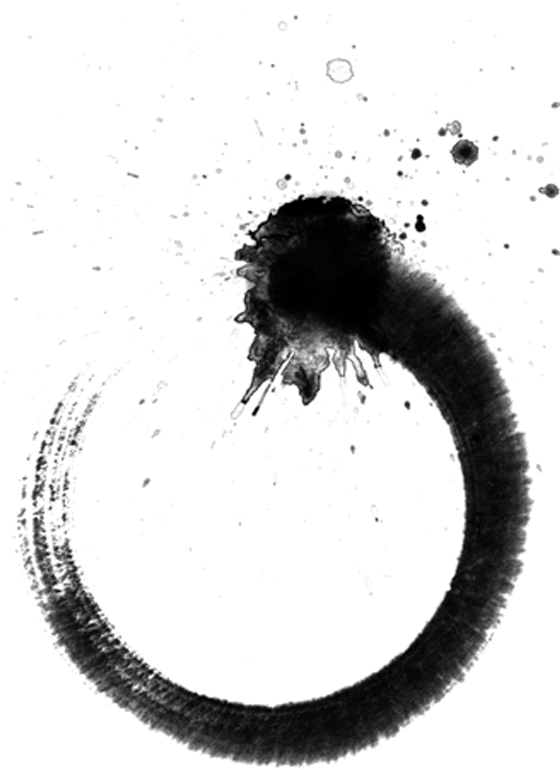 请输入标题
外朝的中心为太和殿、中和殿、保和殿，统称三大殿
外朝的中心为太和殿、中和殿、保和殿，统称三大殿，
外朝的中心为太和殿、中和殿、保和殿，统称三大殿，
外朝的中心为太和殿、中和殿、保和殿，统称三大殿
外朝的中心为太和殿、中和殿、保和殿，统称三大殿，
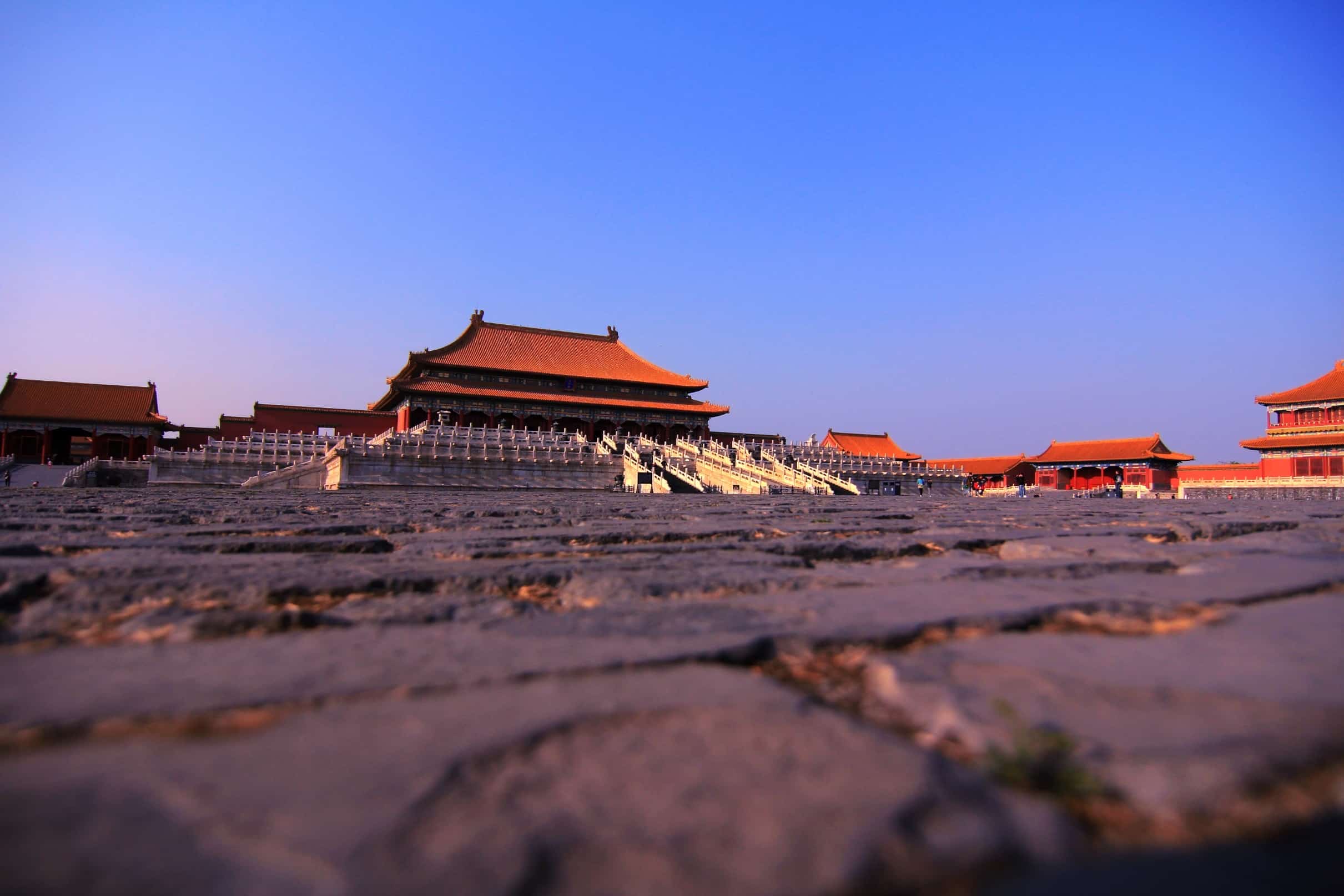 请输入标题
紫禁城内的建筑分为外朝和内廷两部分。外朝的中心为太和殿、中和殿、保和殿，统称三大殿，是国家举行大典礼的地方。内廷的中心是乾清宫、交泰殿、坤宁宫，统称后三宫，是皇帝和皇后居住的正宫。
Beijing the Imperial Palace is the imperial palace of the two generation of Ming and Qing Dynasties in China. It was formerly called the Forbidden City. It is located in the center of Beijing axis and the essence of ancient
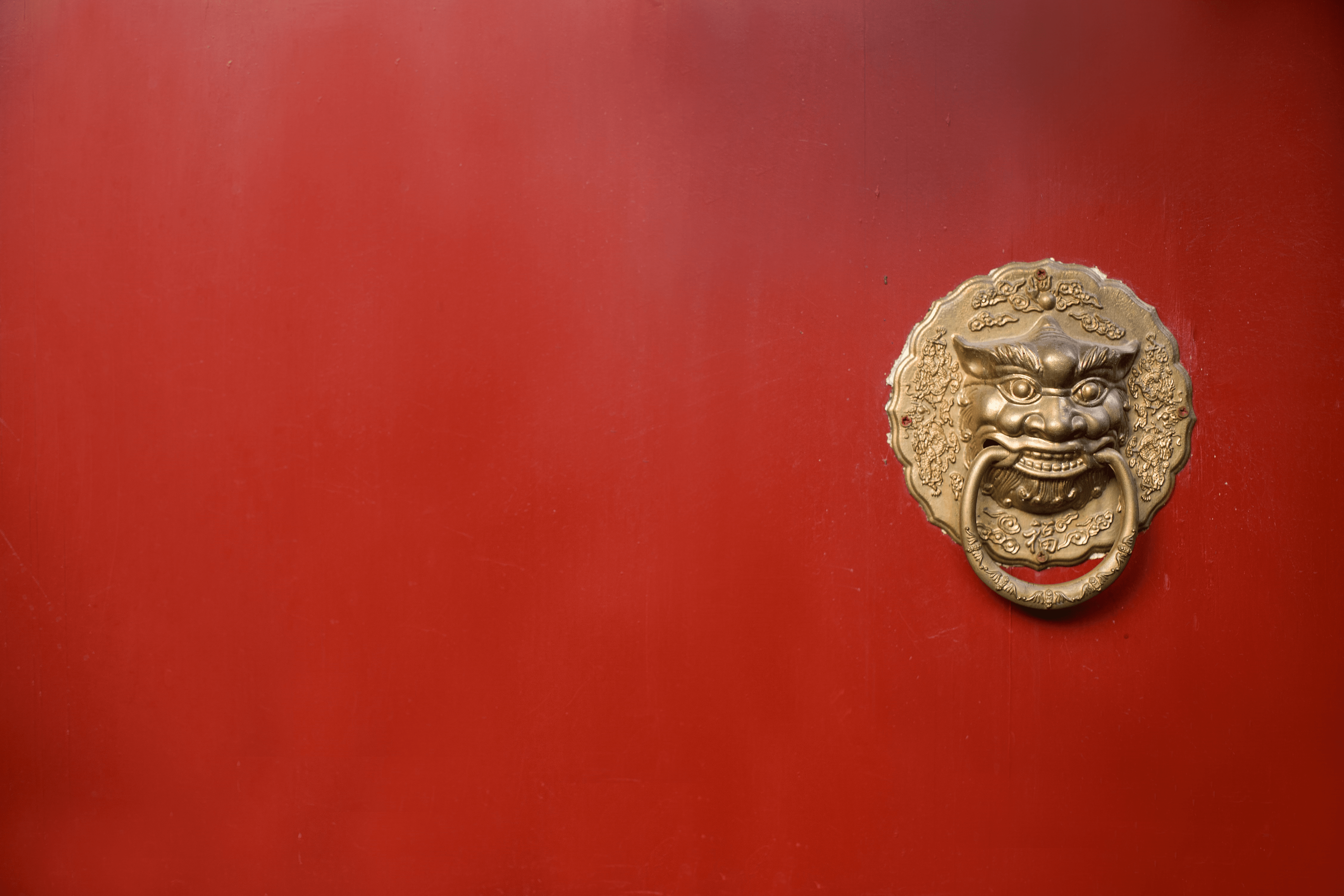 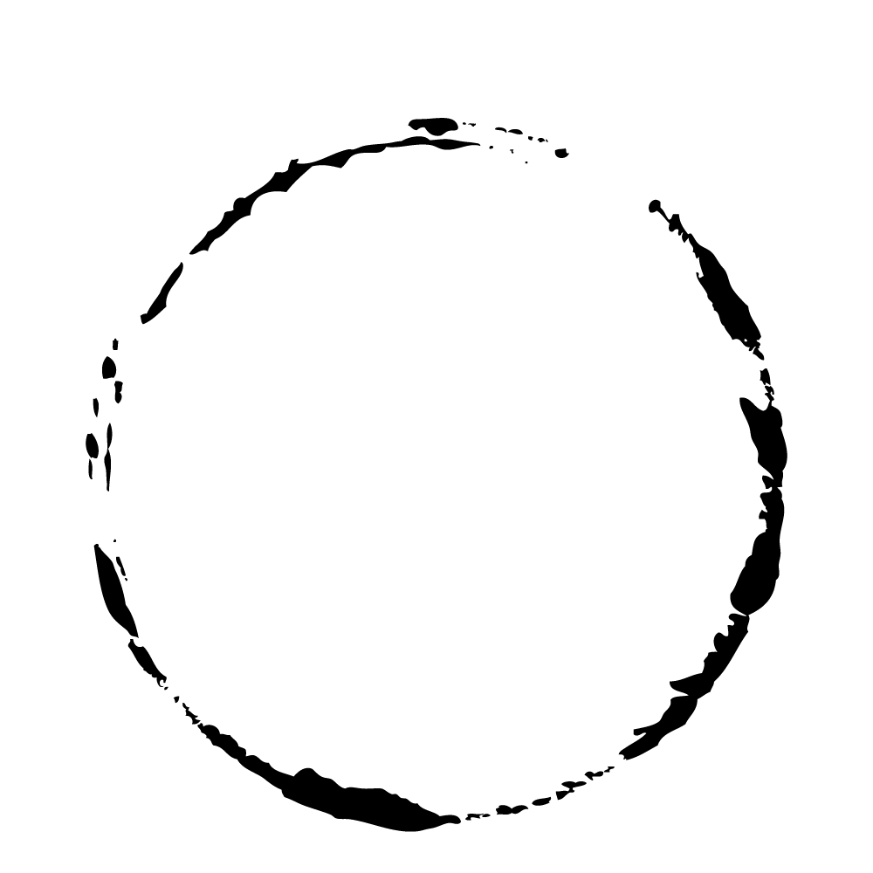 肆
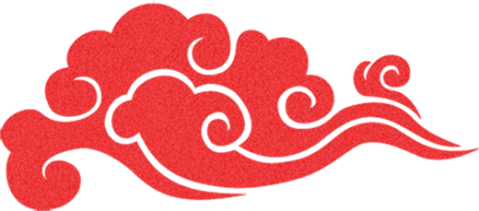 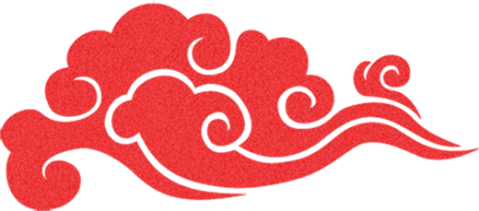 请输入标题
北京故宫是中国明清两代的皇家宫殿，旧称为紫禁城，位于北京中轴线的中心，是中国古代宫廷建筑之精华
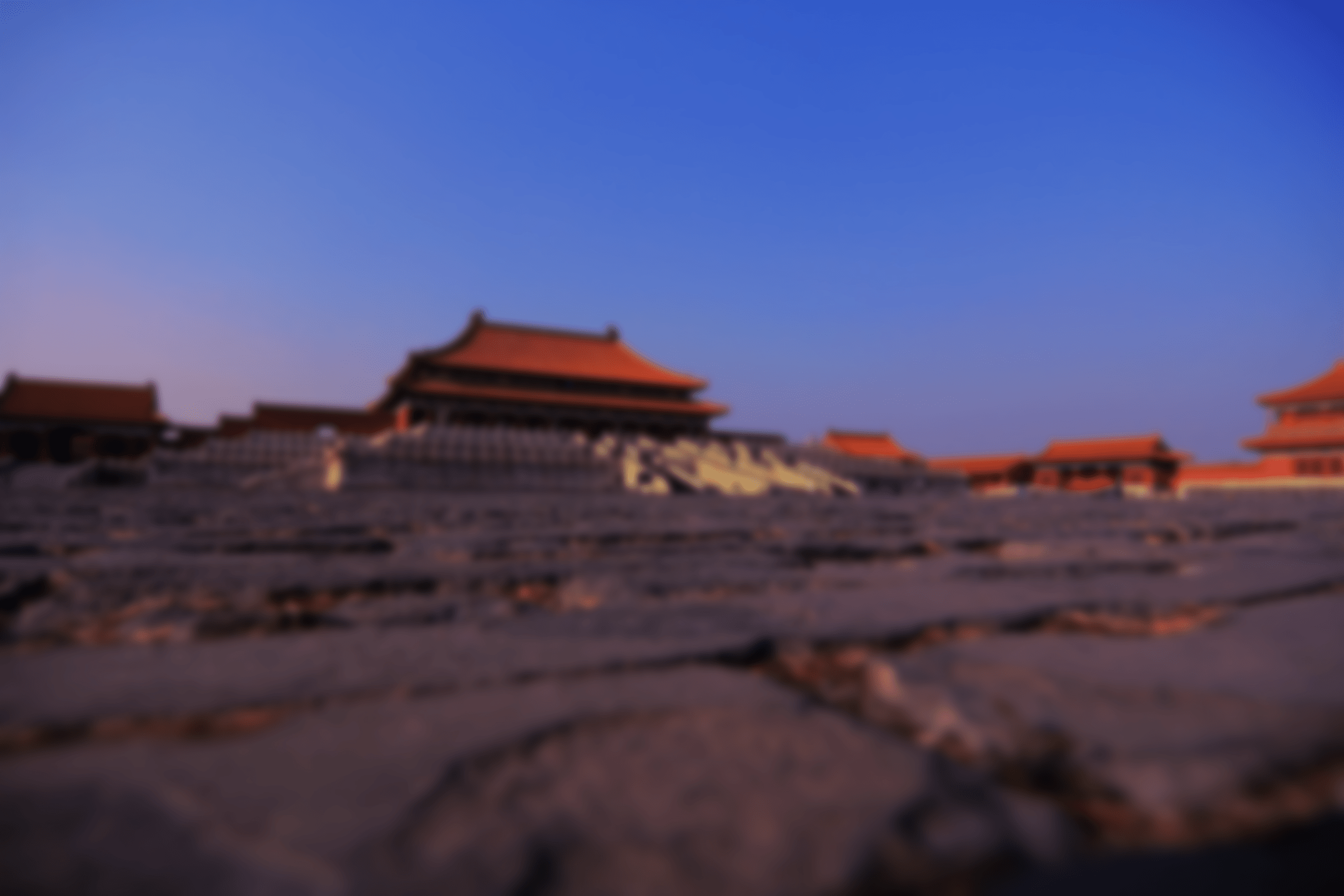 请输入标题
紫禁城内的建筑分为外朝和内廷两部分。外朝的中心为太和殿、中和殿、保和殿，统称三大殿，是国家举行大典礼的地方。
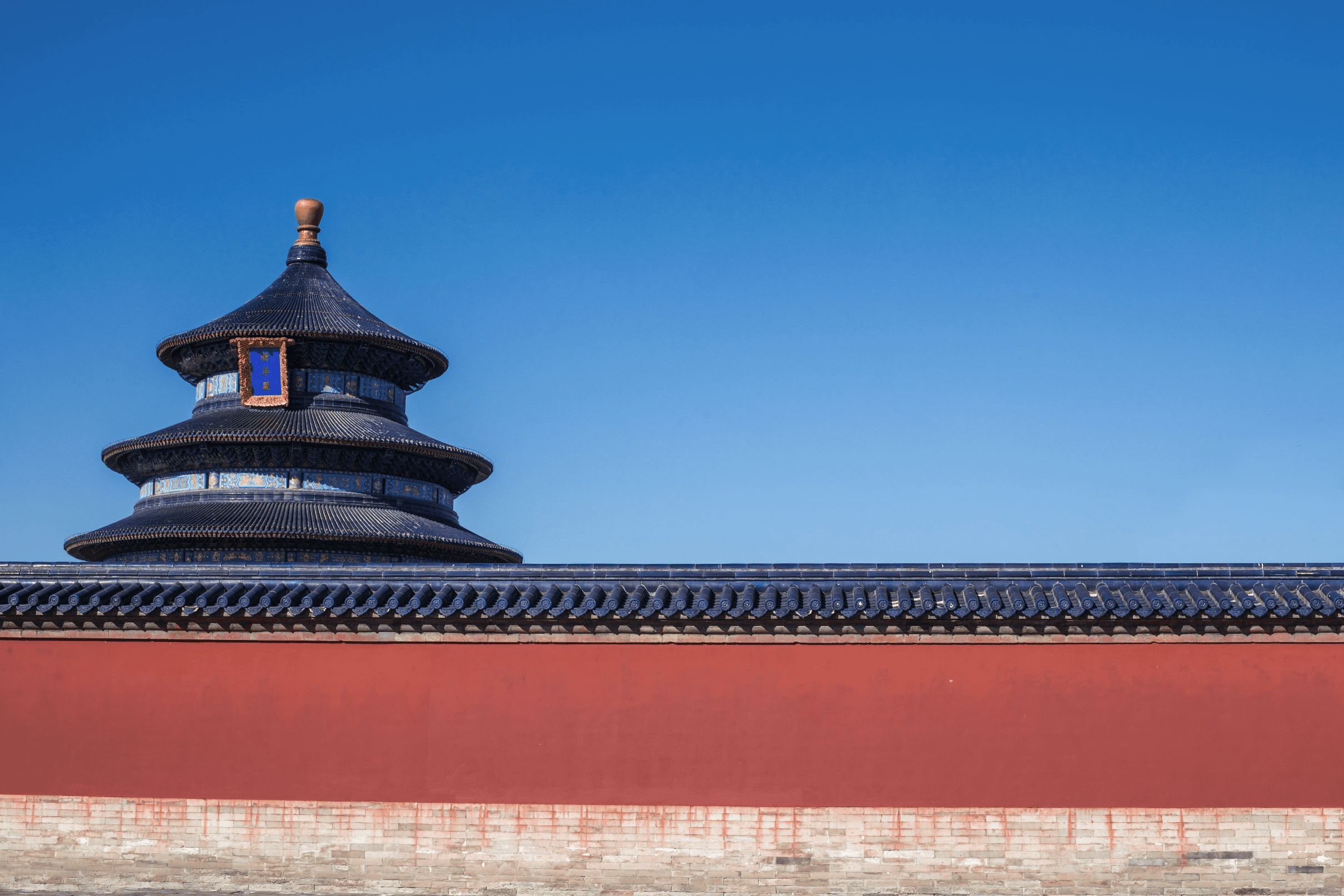 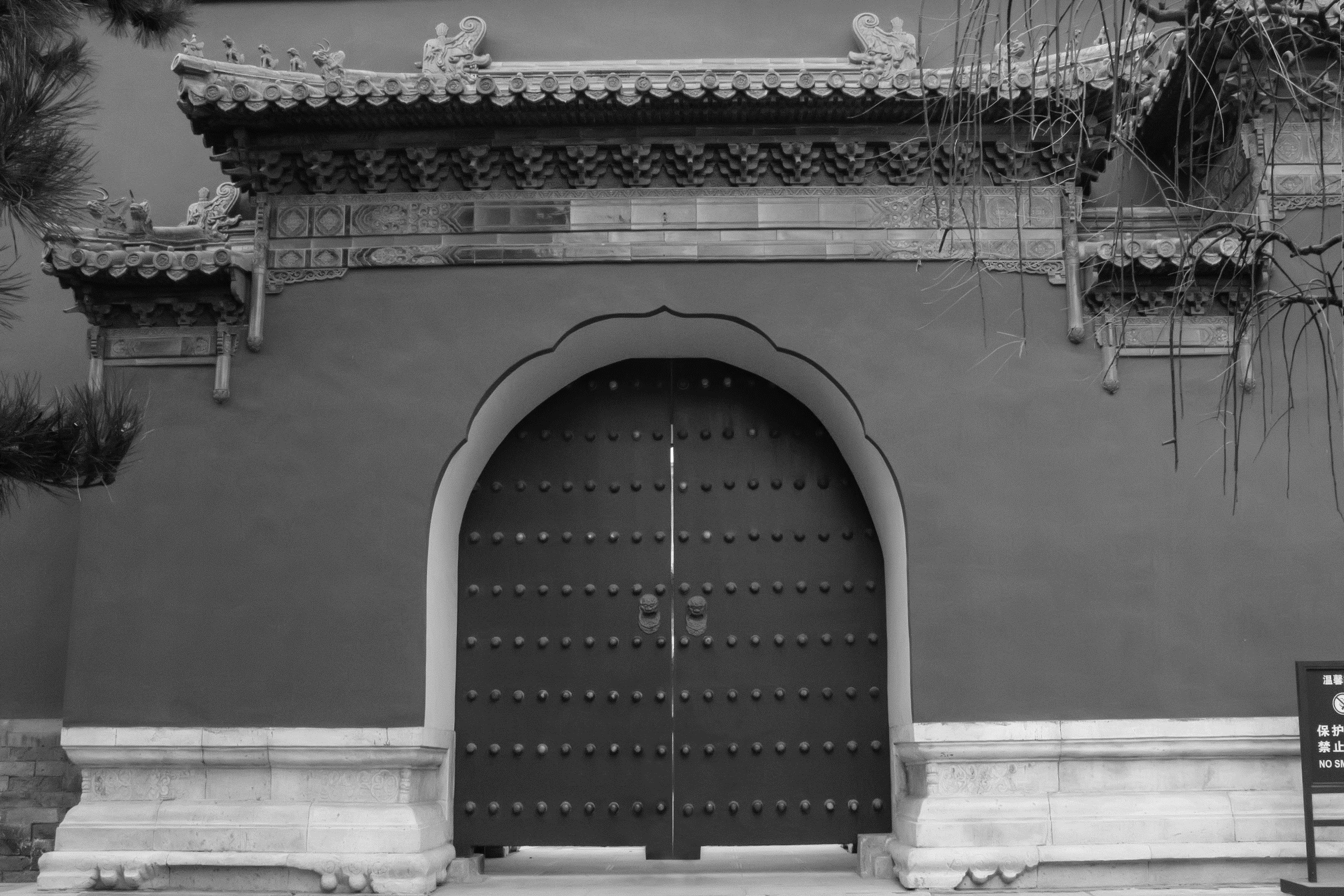 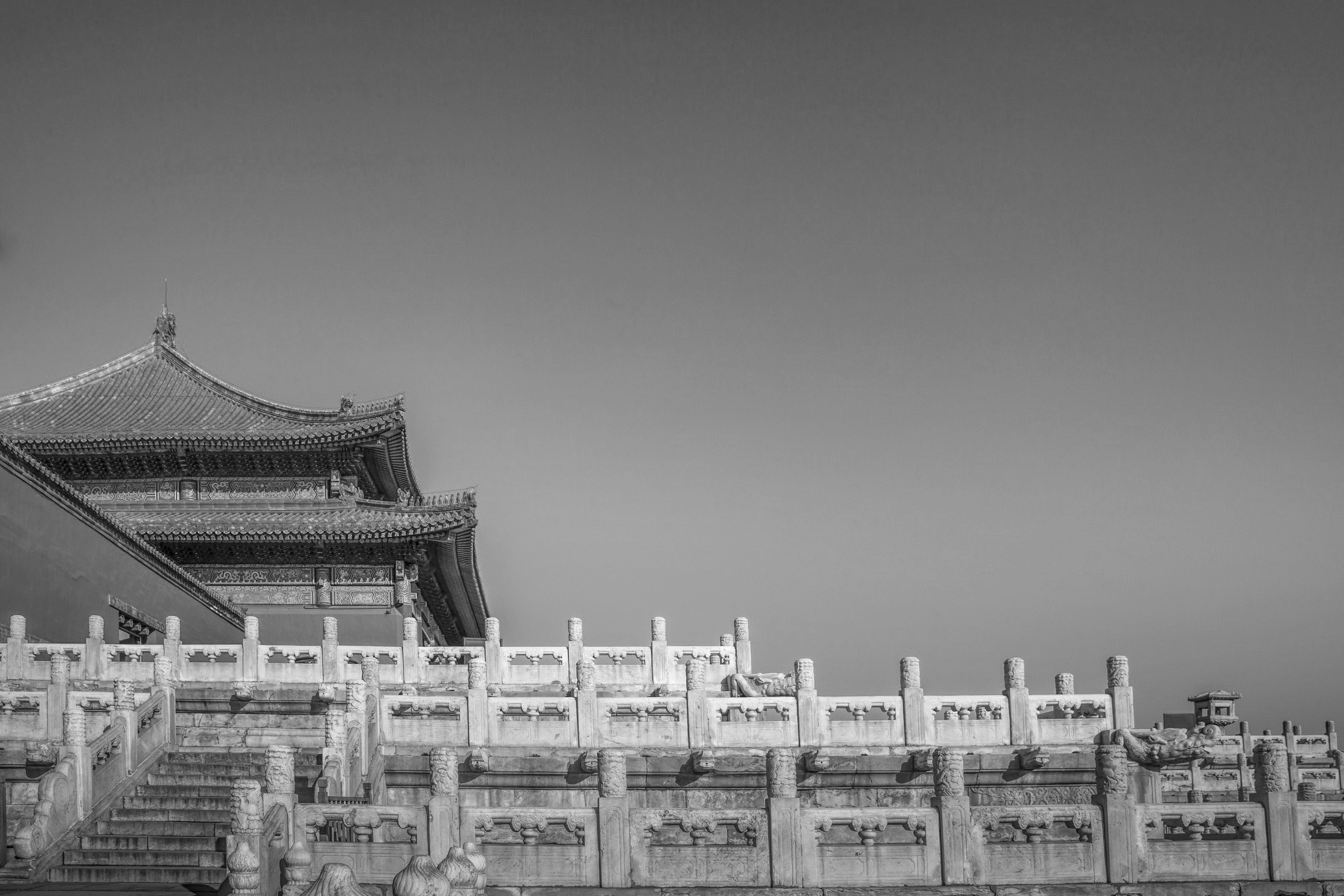 请输入标题
请输入标题
请输入标题
外朝的中心为太和殿、中和殿、保和殿，统称三大殿，是国家举行大典礼的地方。内廷的中心是乾清宫、交泰殿、坤宁宫，统称后三宫，是皇帝和皇后居住的正宫。
内廷的中心是乾清宫、交泰殿、坤宁宫，统称后三宫，是皇帝和皇后居住的正宫。
内廷的中心是乾清宫、交泰殿、坤宁宫，统称后三宫，是皇帝和皇后居住的正宫。
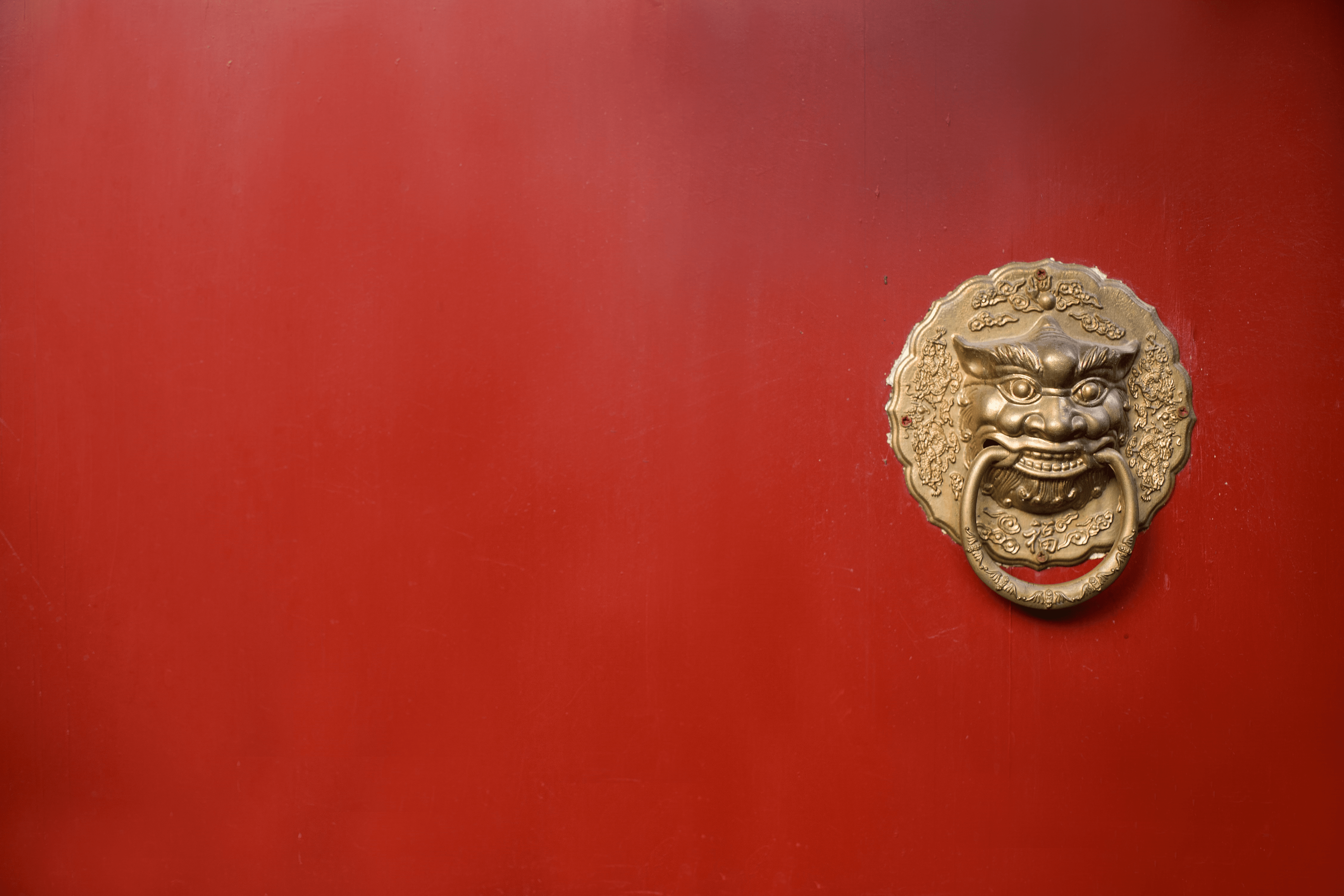 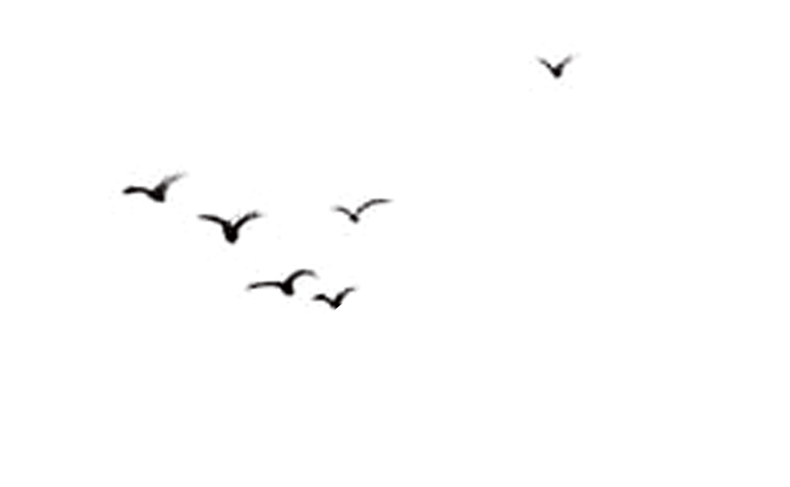 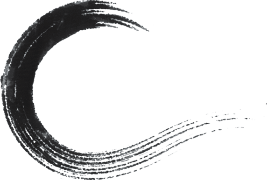 请输入标题
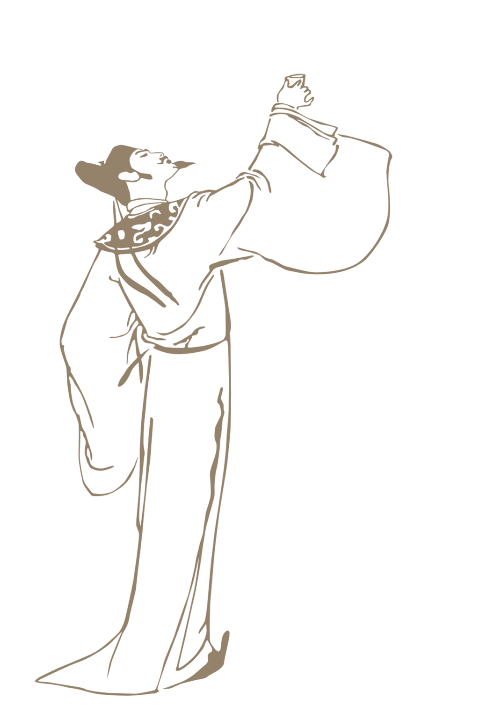 紫禁城内的建筑分为外朝和内廷两部分。外朝的中心为太和殿、中和殿、保和殿，统称三大殿，是国家举行大典礼的地方。内廷的中心是乾清宫、交泰殿、坤宁宫，统称后三宫，是皇帝和皇后居住的正宫。
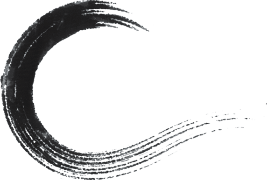 请输入标题
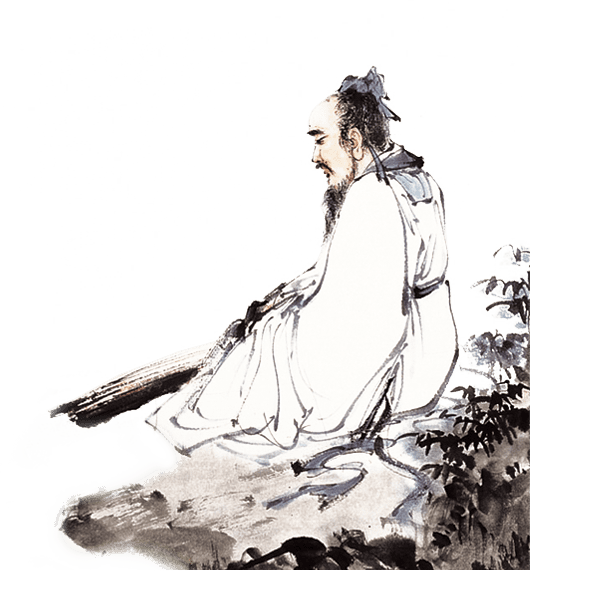 紫禁城内的建筑分为外朝和内廷两部分。外朝的中心为太和殿、中和殿、保和殿，统称三大殿，是国家举行大典礼的地方。内廷的中心是乾清宫、交泰殿、坤宁宫，统称后三宫，是皇帝和皇后居住的正宫。
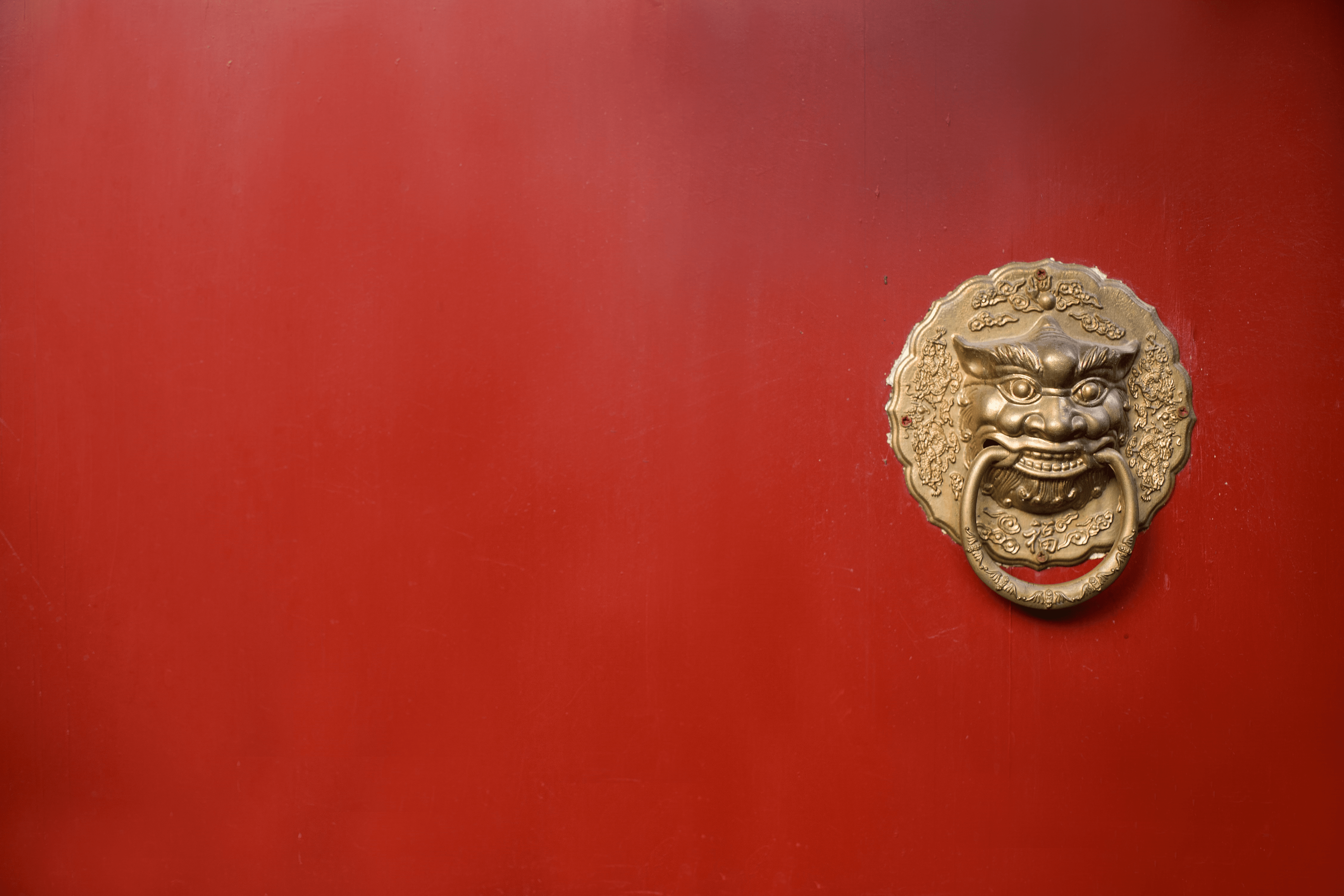 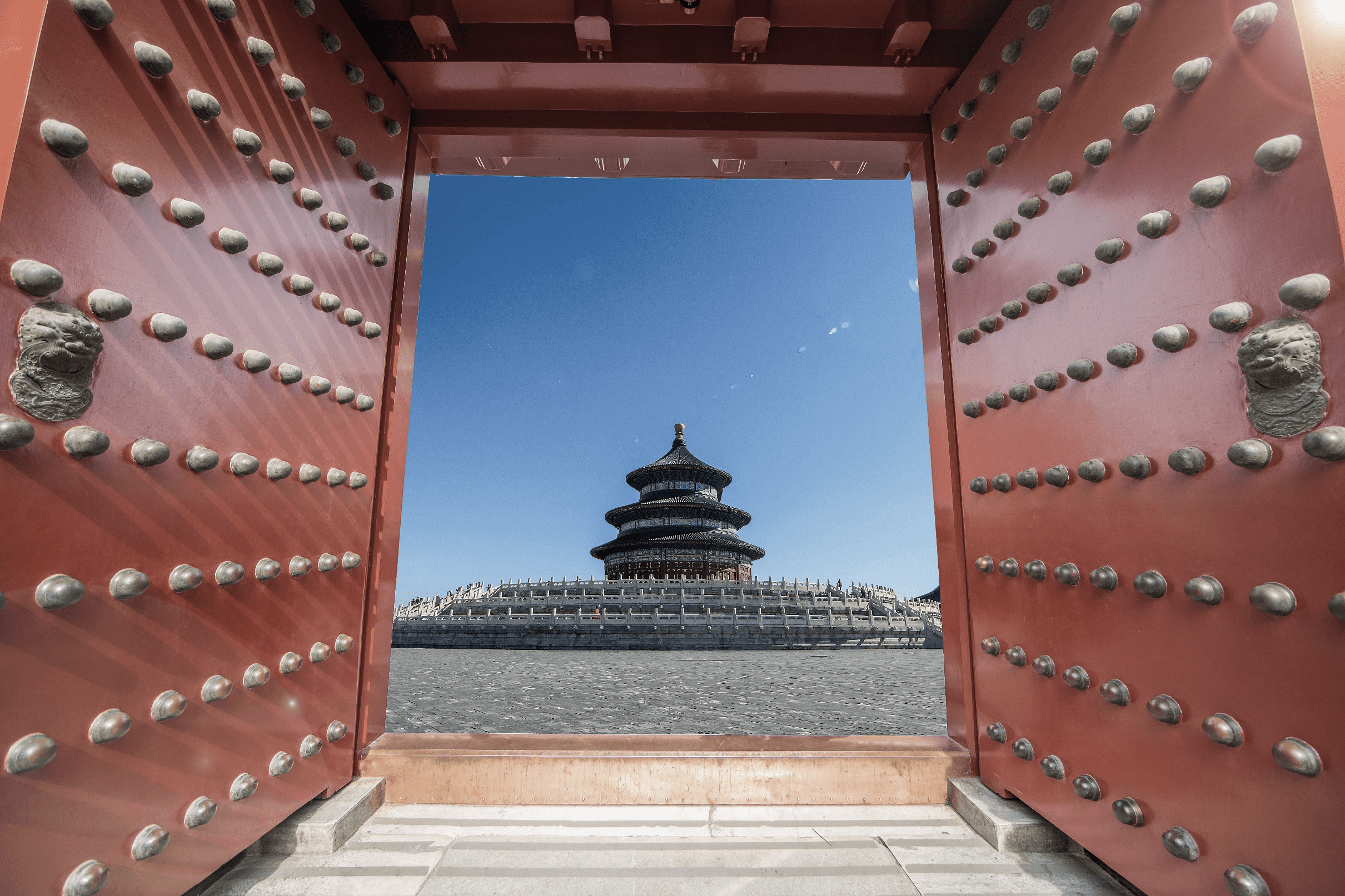 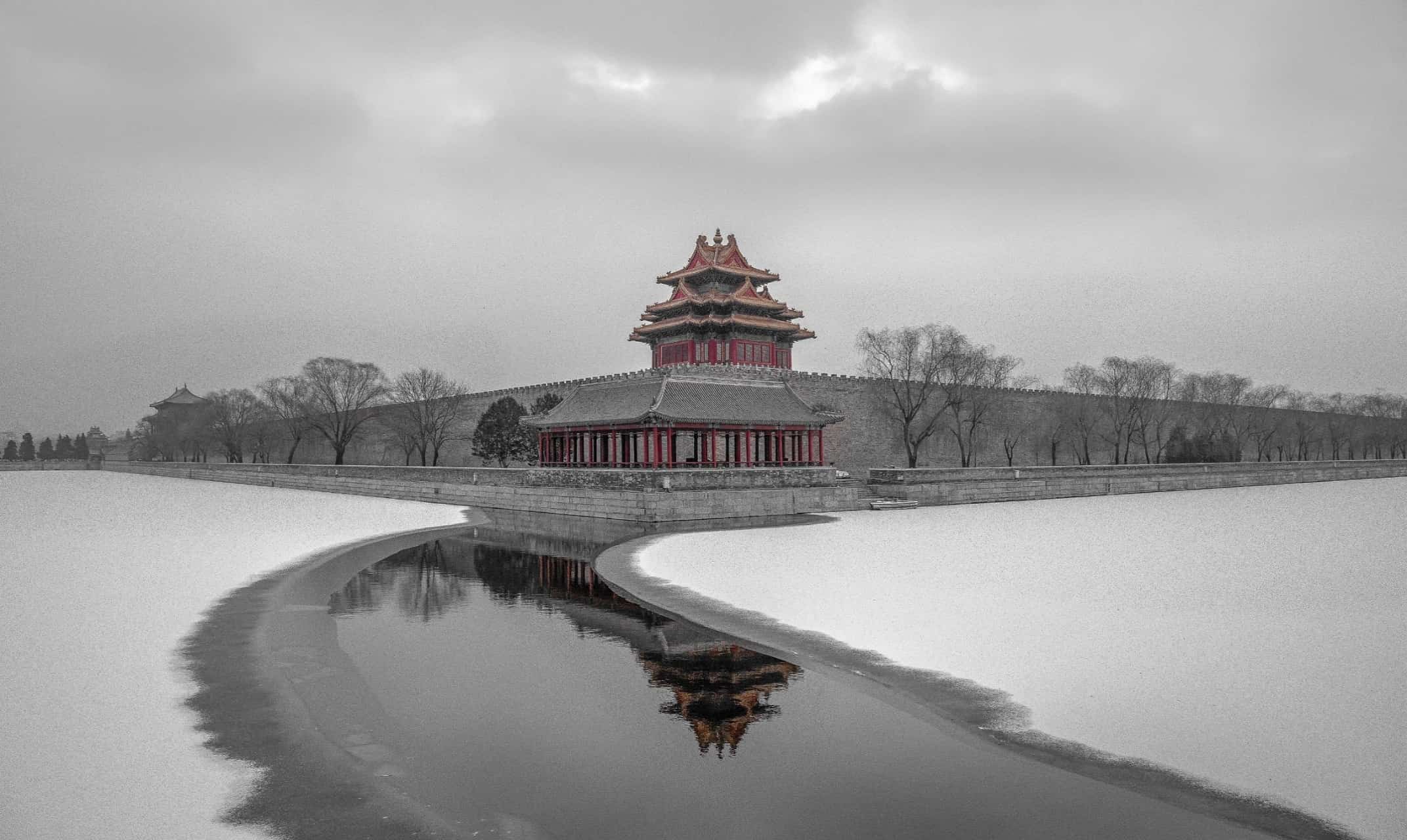 请输入标题
请输入标题
紫禁城内的建筑分为外朝和内廷两部分。外朝的中心为太和殿、中和殿、保和殿，统称三大殿，是国家举行大典礼的地方。内廷的中心是乾清宫、交泰殿、坤宁宫，统称后三宫，是皇帝和皇后居住的正宫。
紫禁城内的建筑分为外朝和内廷两部分。外朝的中心为太和殿、中和殿、保和殿，统称三大殿，是国家举行大典礼的地方。内廷的中心是乾清宫、交泰殿、坤宁宫，统称后三宫，是皇帝和皇后居住的正宫。
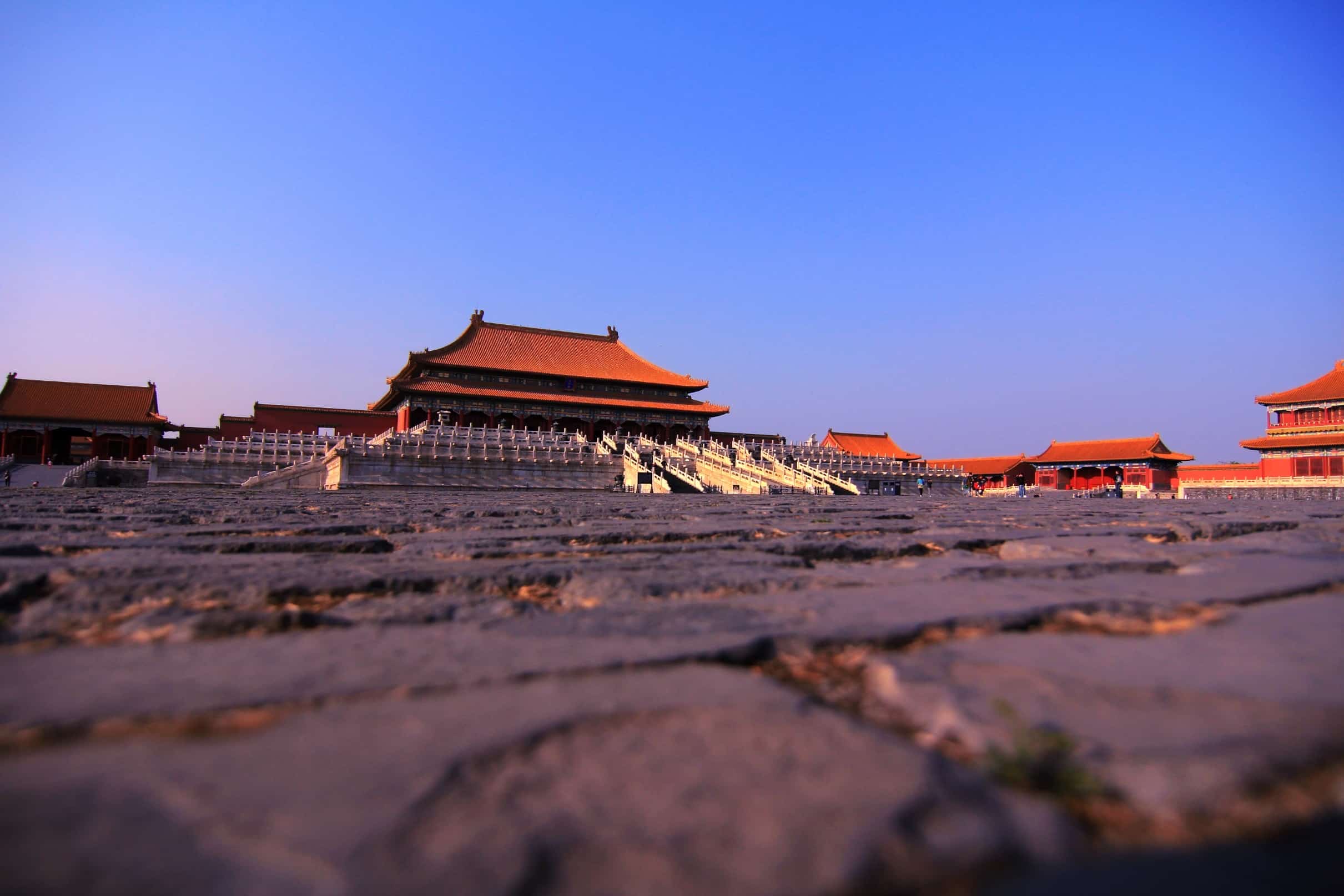 输入标题
外朝的中心为太和殿、中和殿、保和殿，统称三大殿，是国家举行大典礼的地方。内廷的中心是乾清宫、交泰殿、坤宁宫，统称后三宫，是皇帝和皇后居住的正宫。
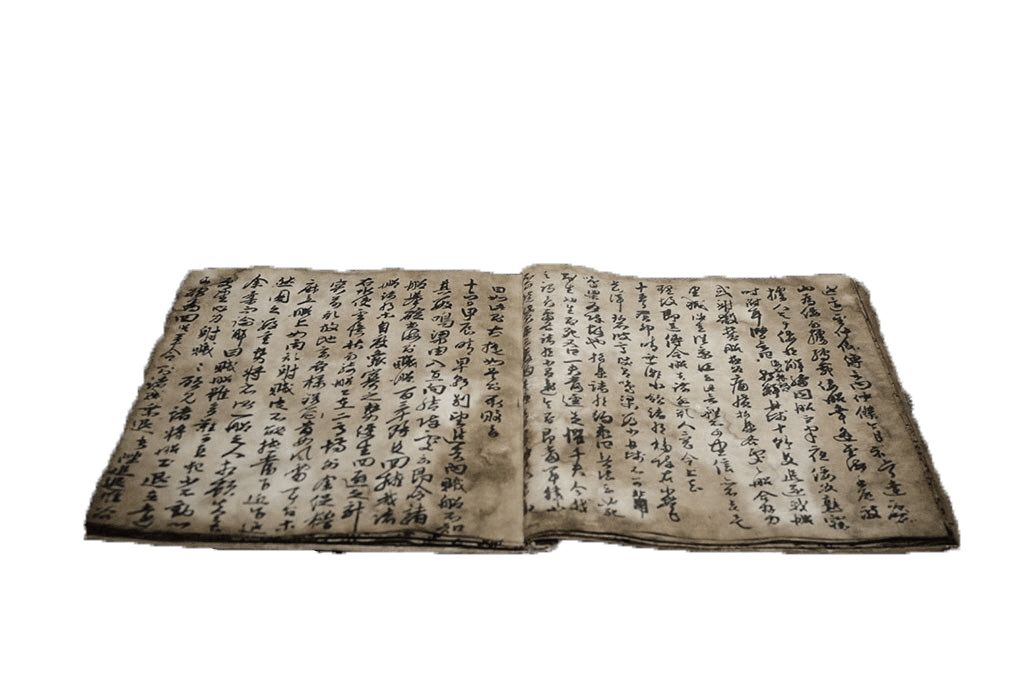 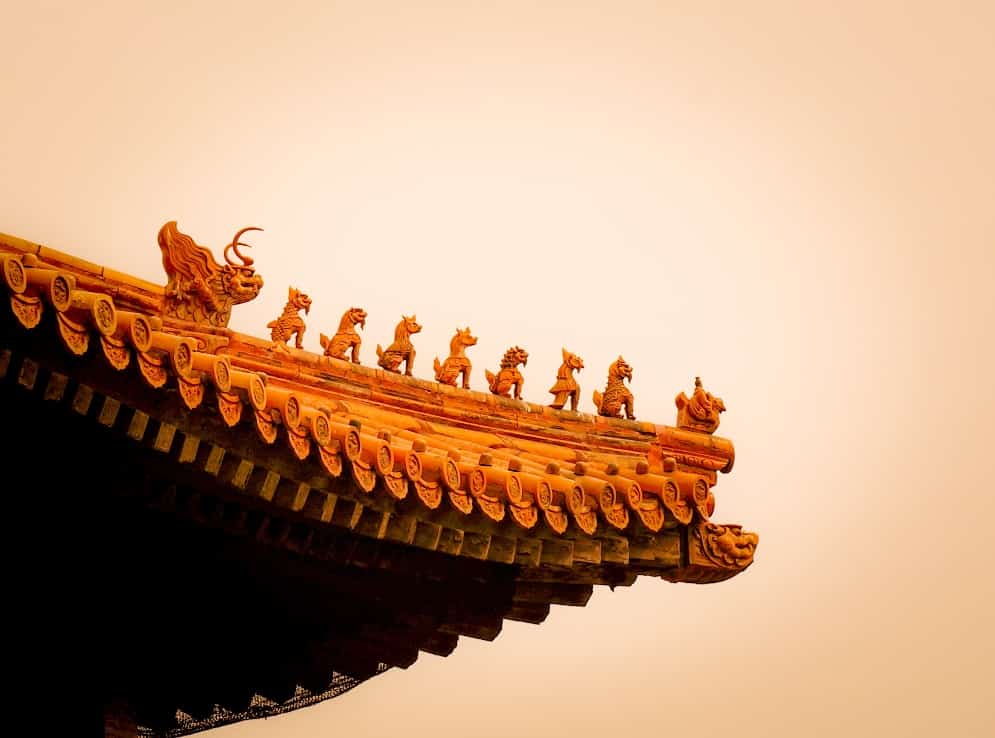 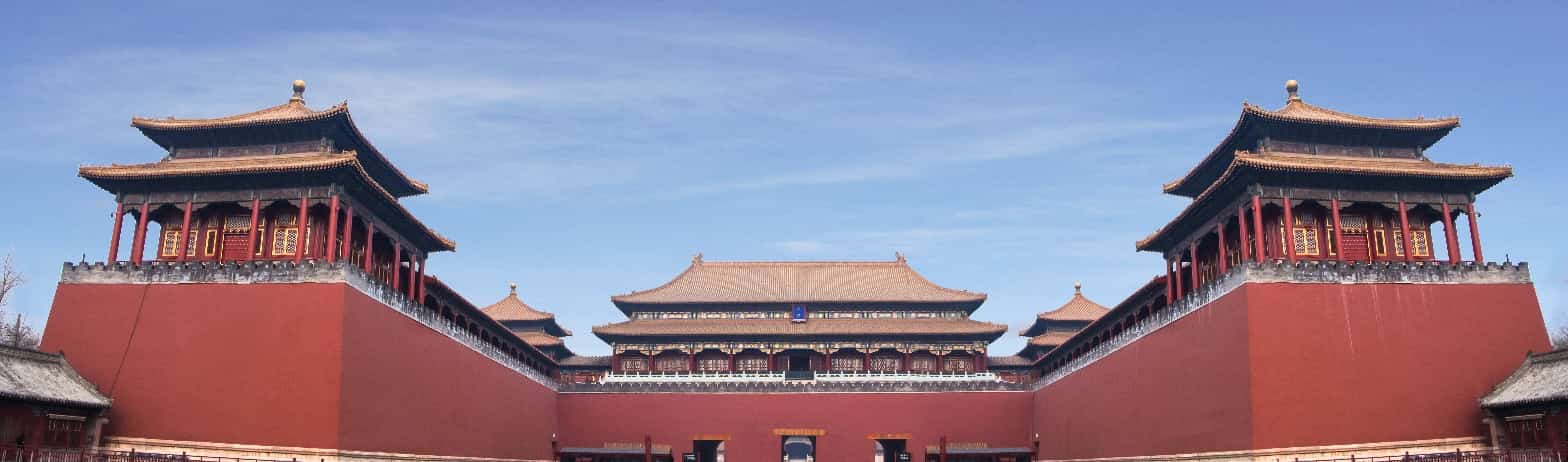 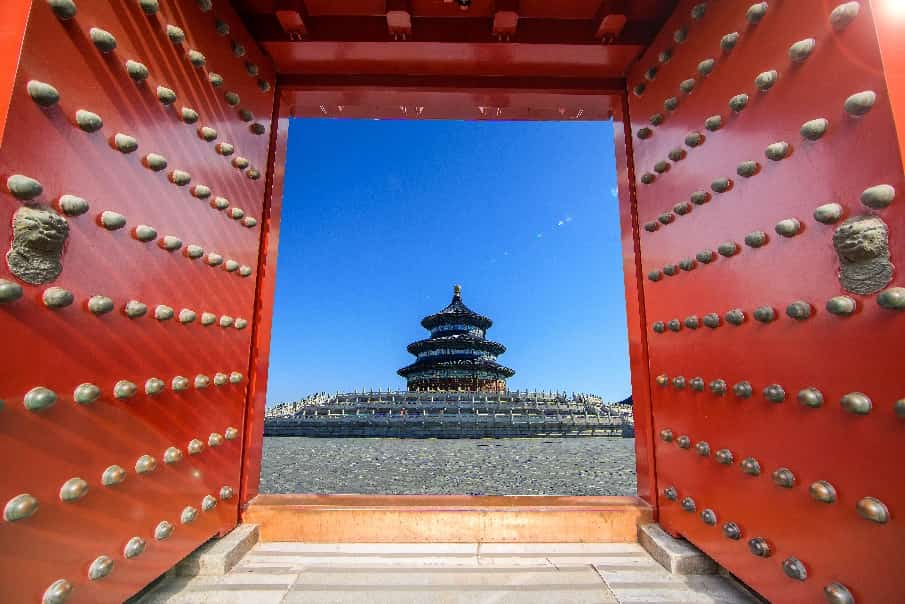 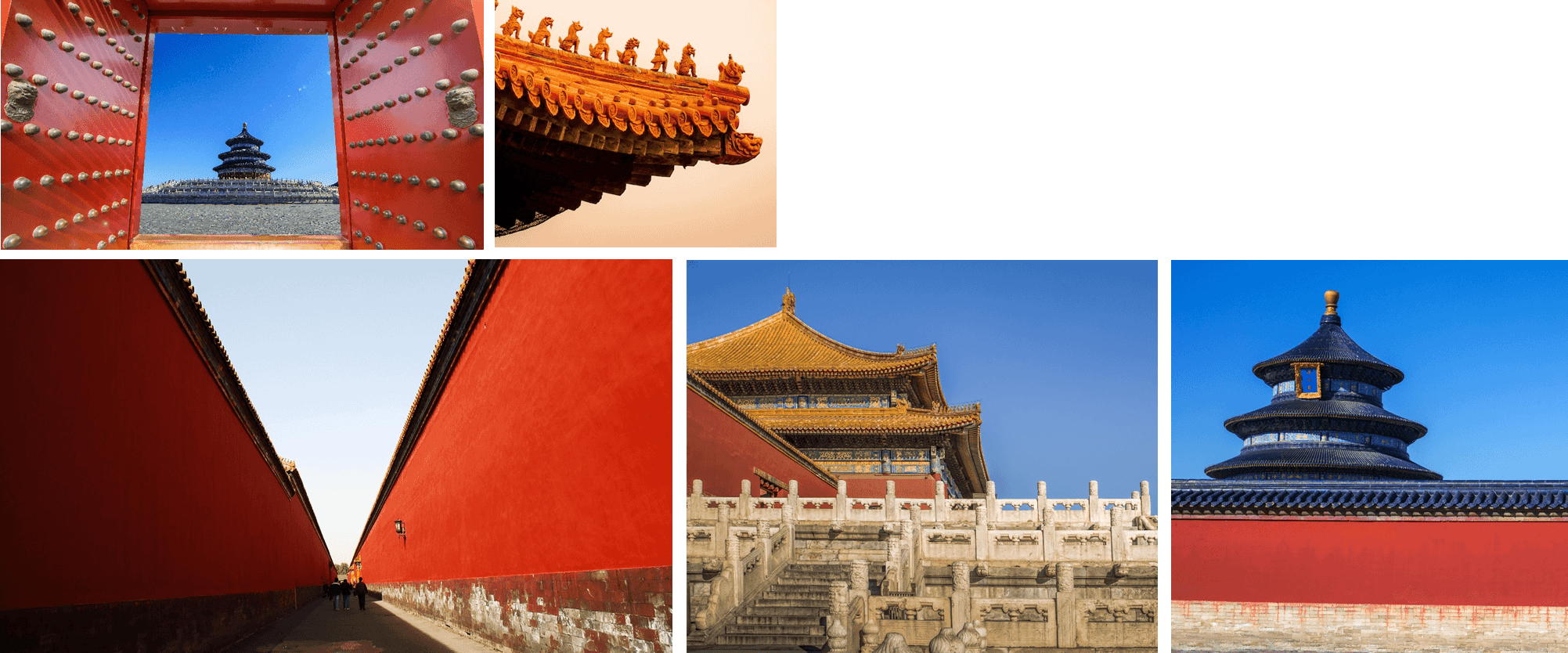 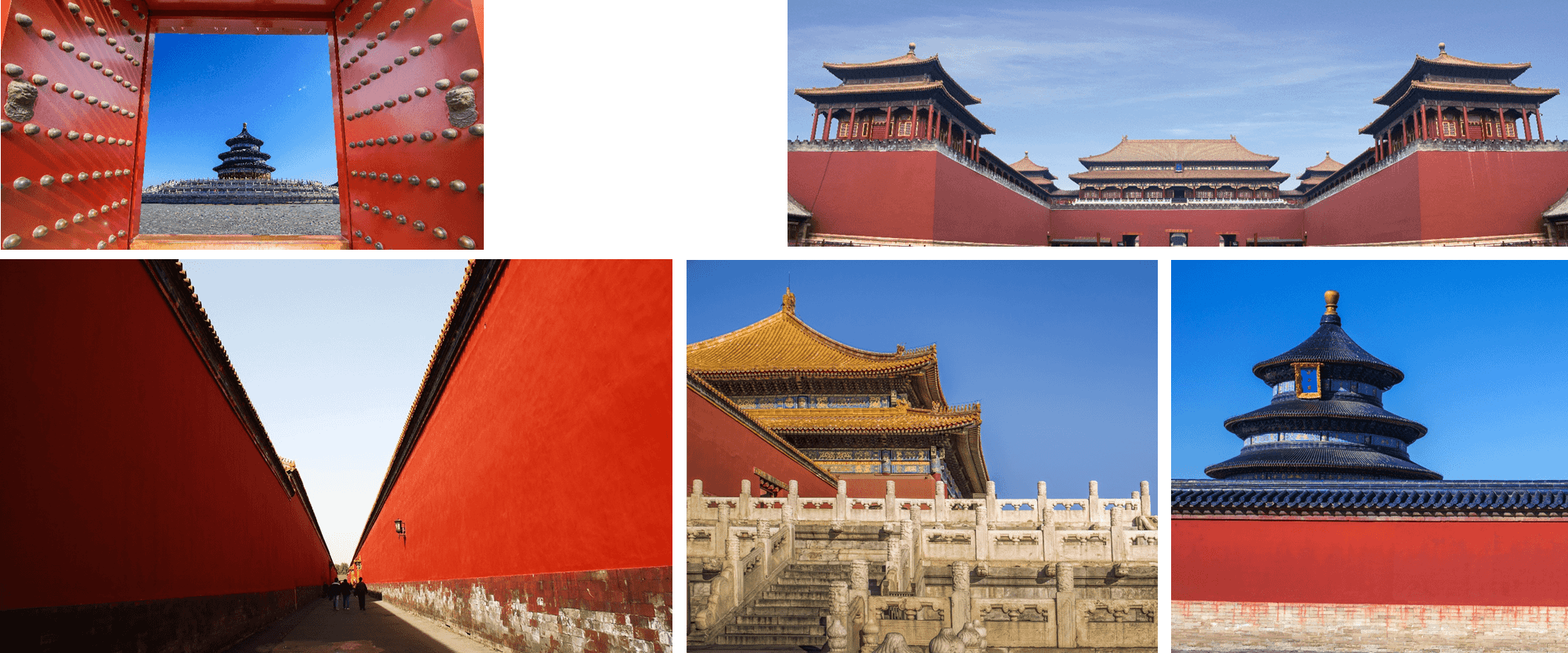 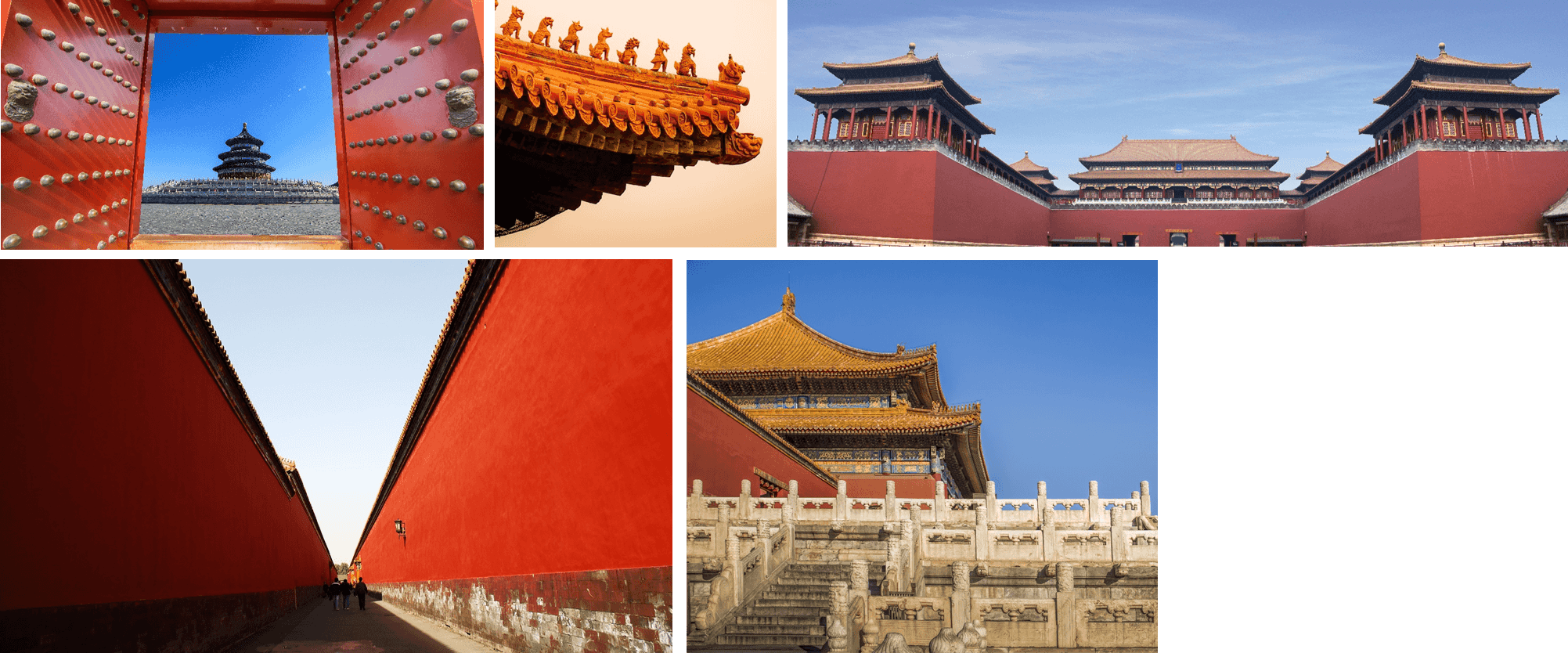 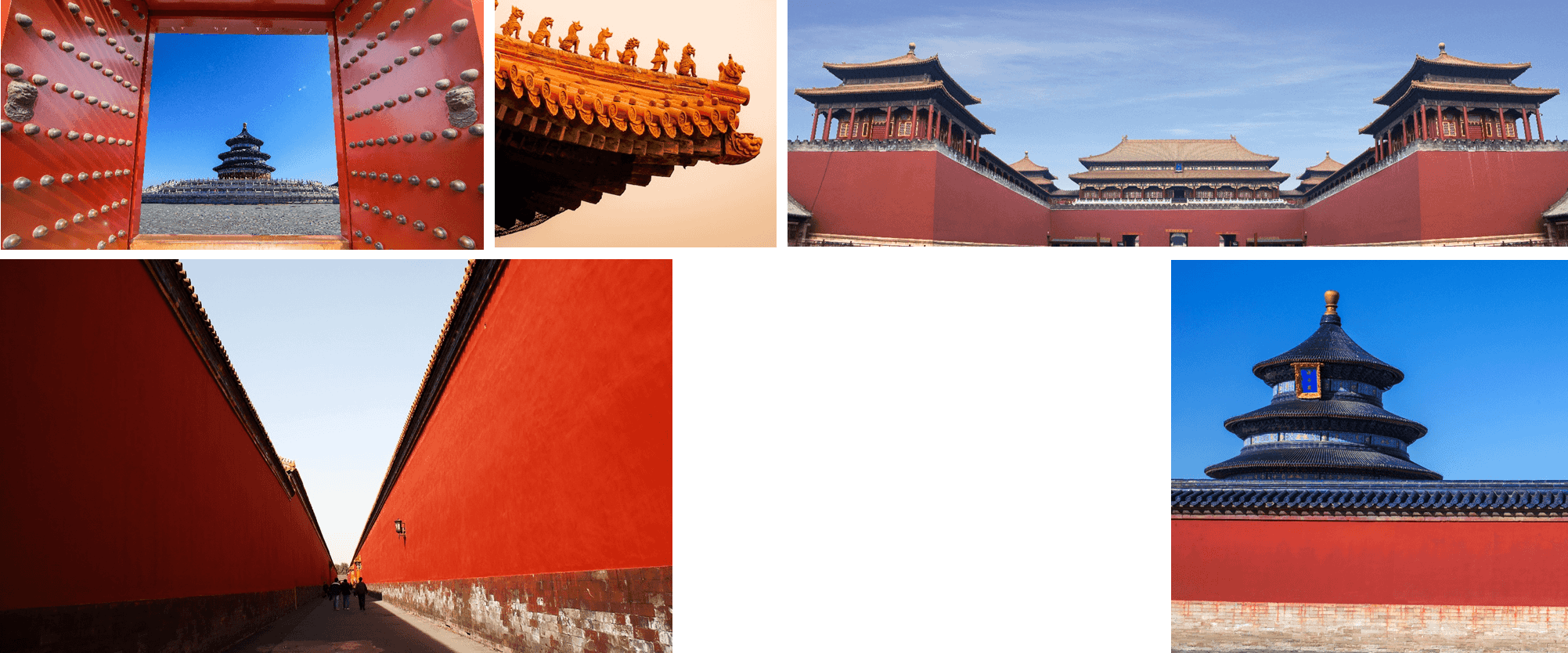 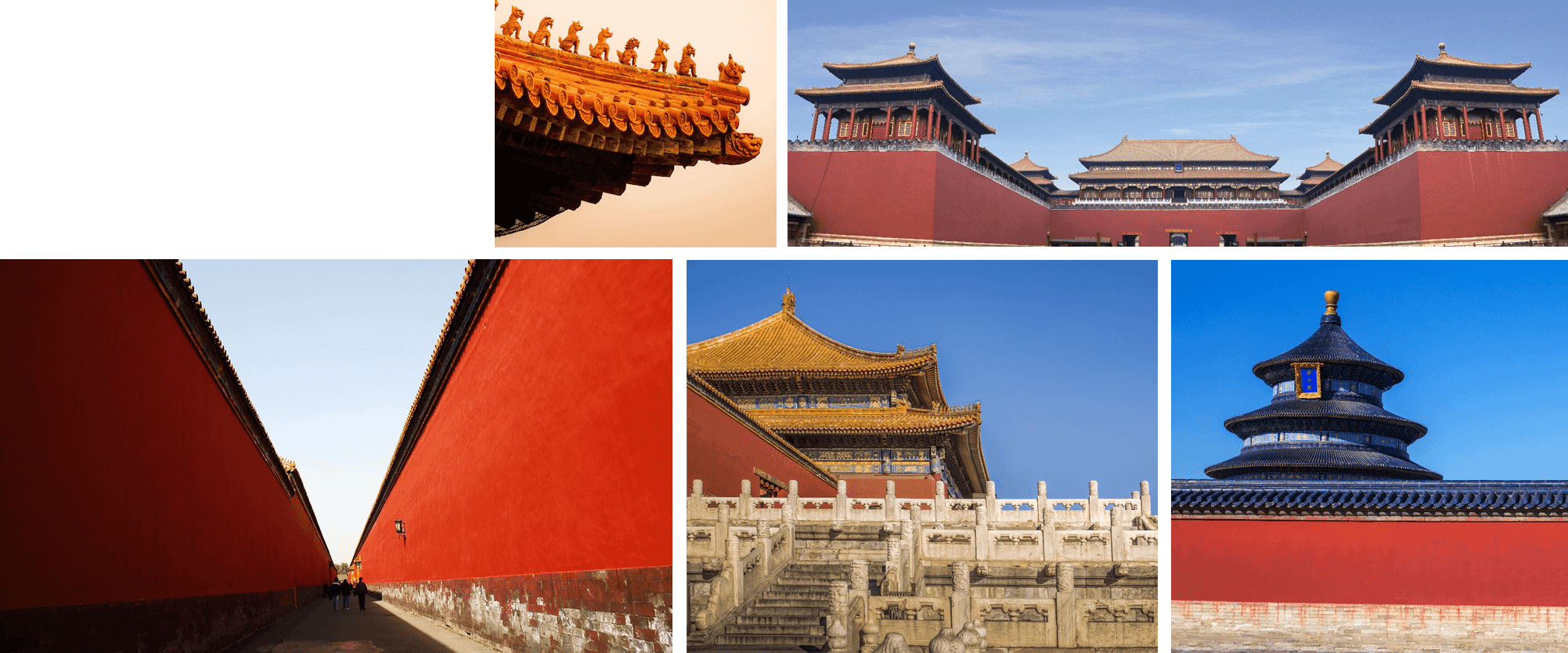 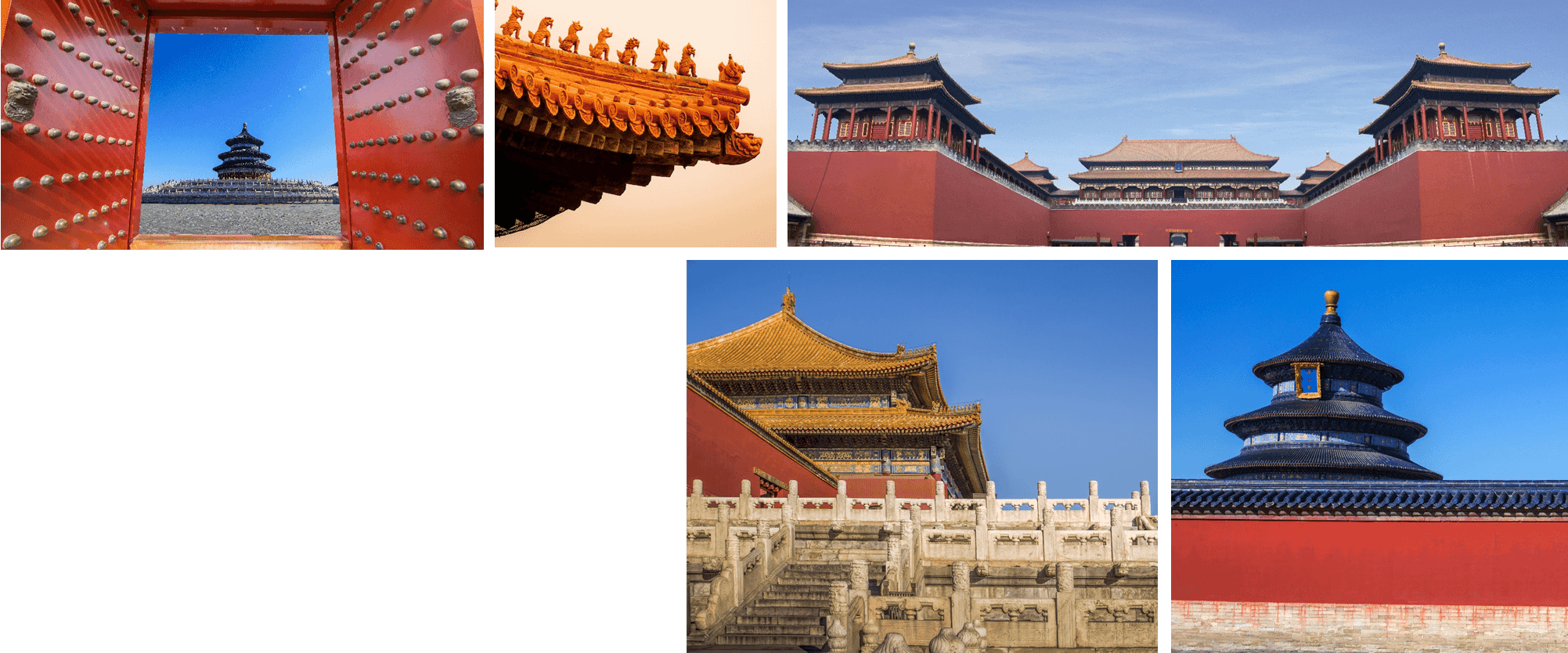 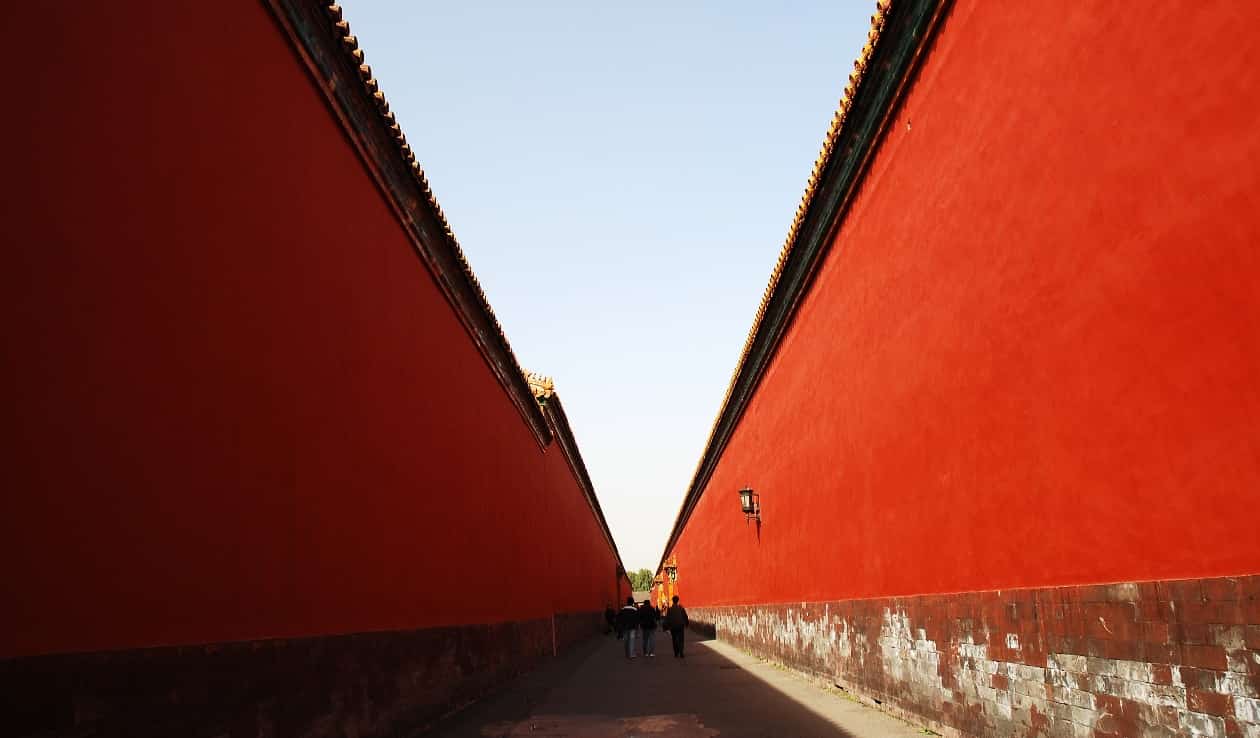 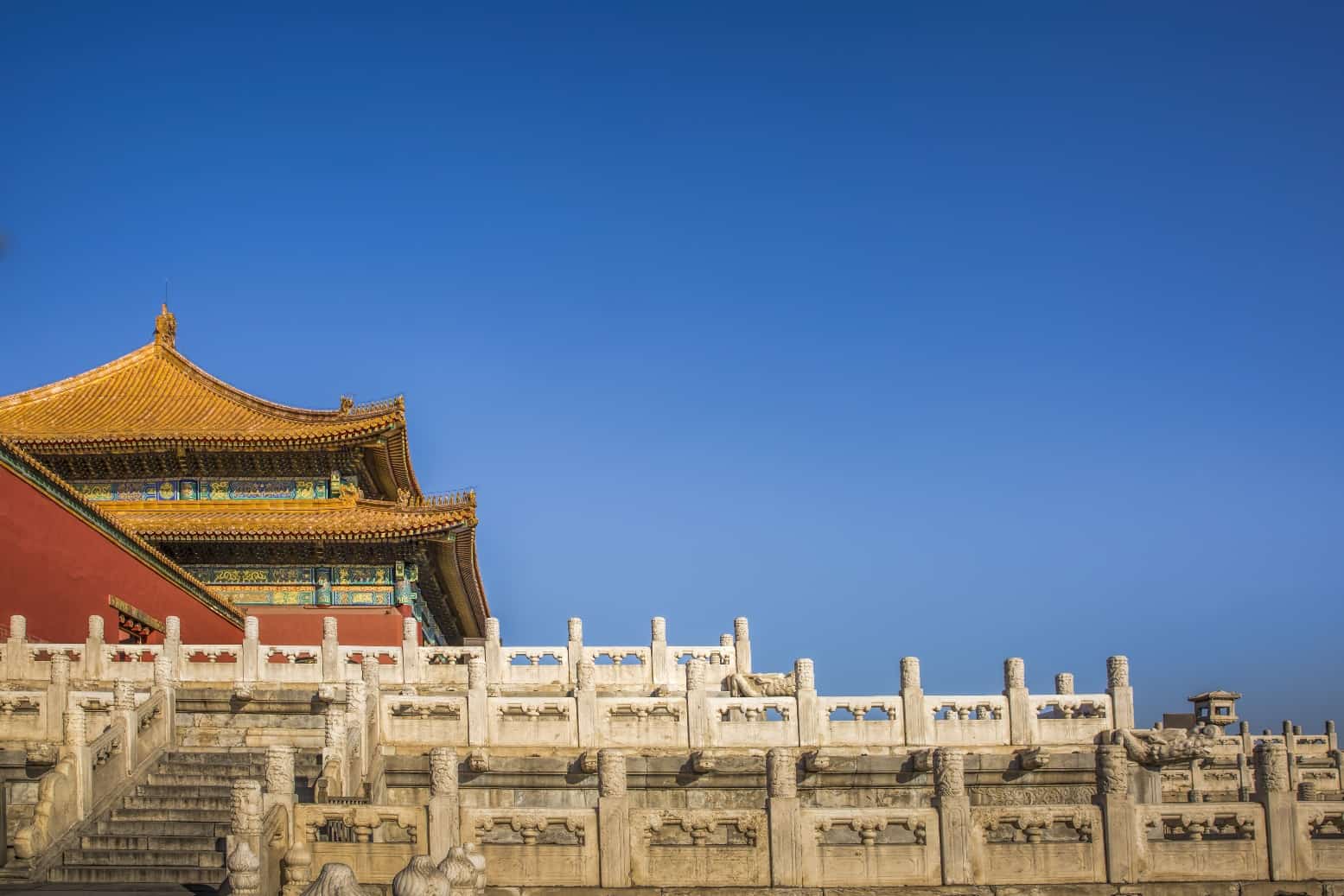 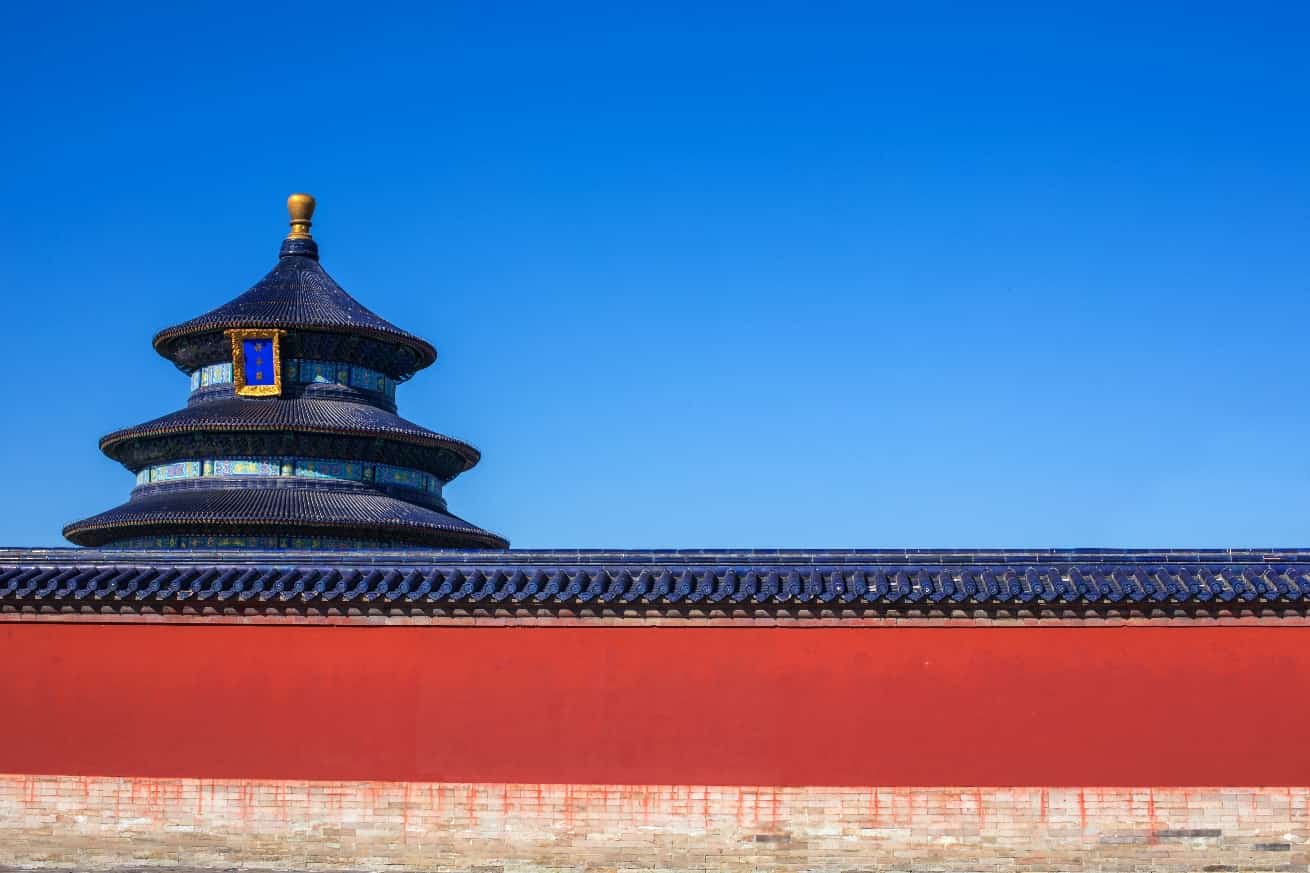 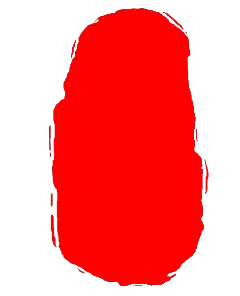 照片墙
紫禁城内的建筑分为外朝和内廷两部分。外朝的中心为太和殿、中和殿、保和殿，统称三大殿，是国家举行大典礼的地方。内廷的中心是乾清宫、交泰殿、坤宁宫，统称后三宫，是皇帝和皇后居住的正宫。
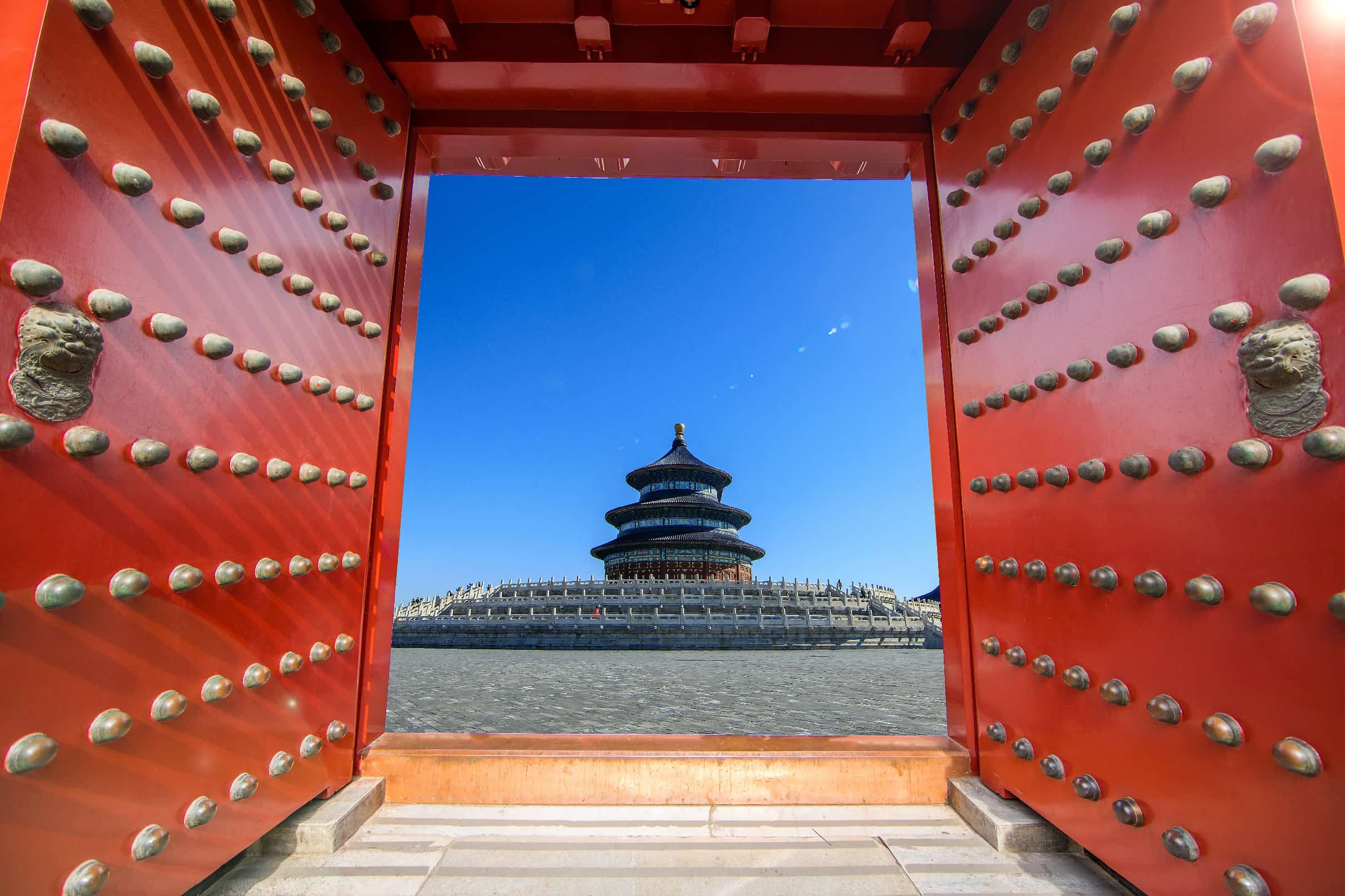 请输入标题
紫禁城内的建筑分为外朝和内廷两部分。外朝的中心为太和殿、中和殿、保和殿，统称三大殿，是国家举行大典礼的地方。内廷的中心是乾清宫、交泰殿、坤宁宫，统称后三宫，是皇帝和皇后居住的正宫。
Beijing the Imperial Palace is the imperial palace of the two generation of Ming and Qing Dynasties in China. It was formerly called the Forbidden City. It is located in the center of Beijing axis and the essence of ancient
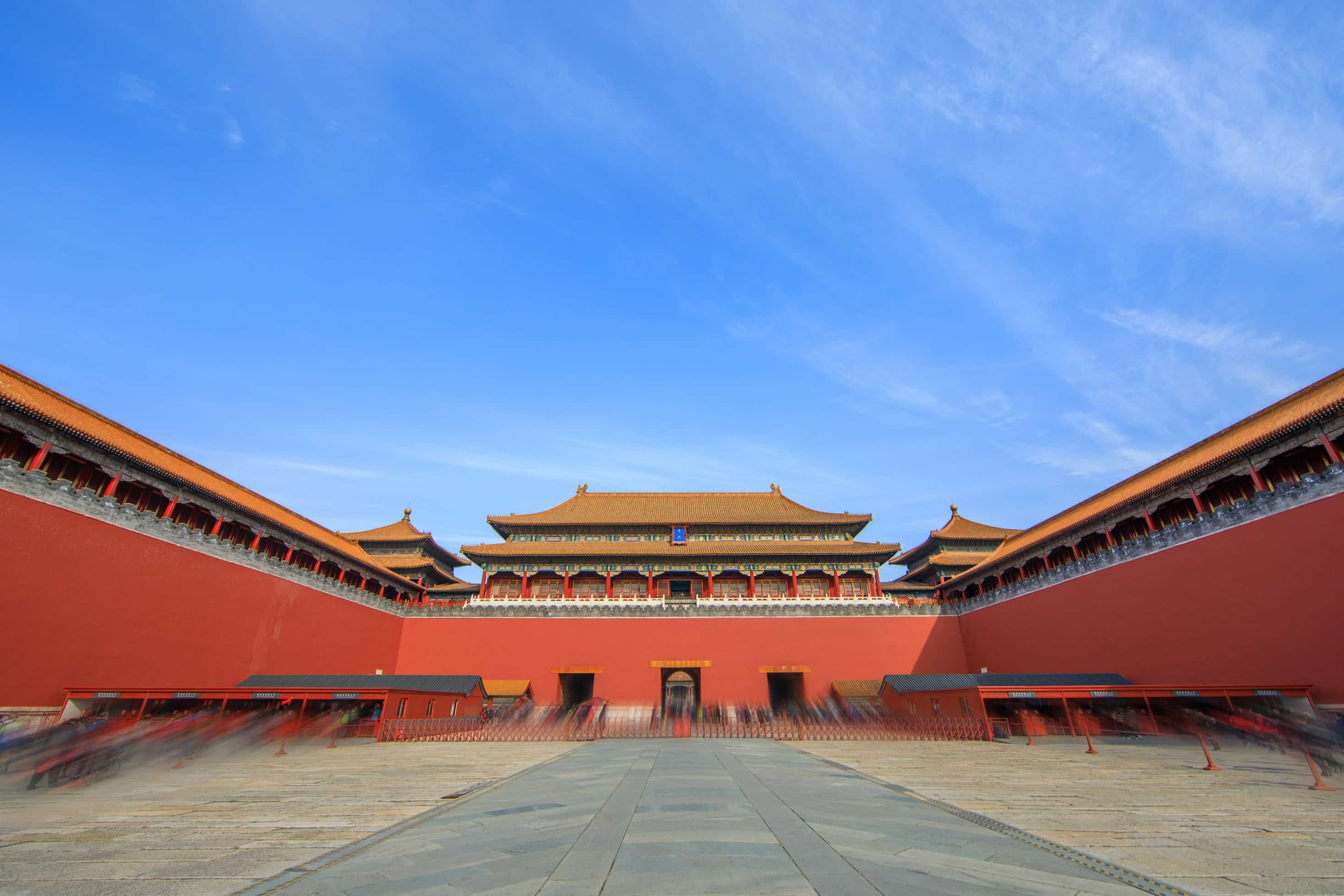 謝
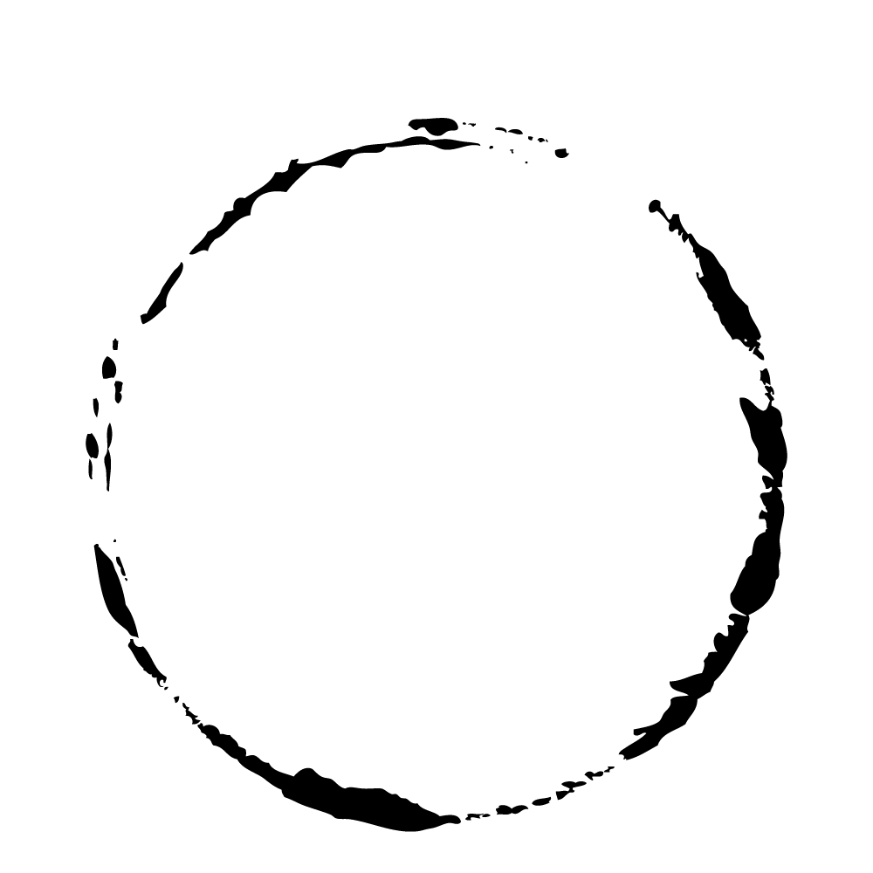 謝